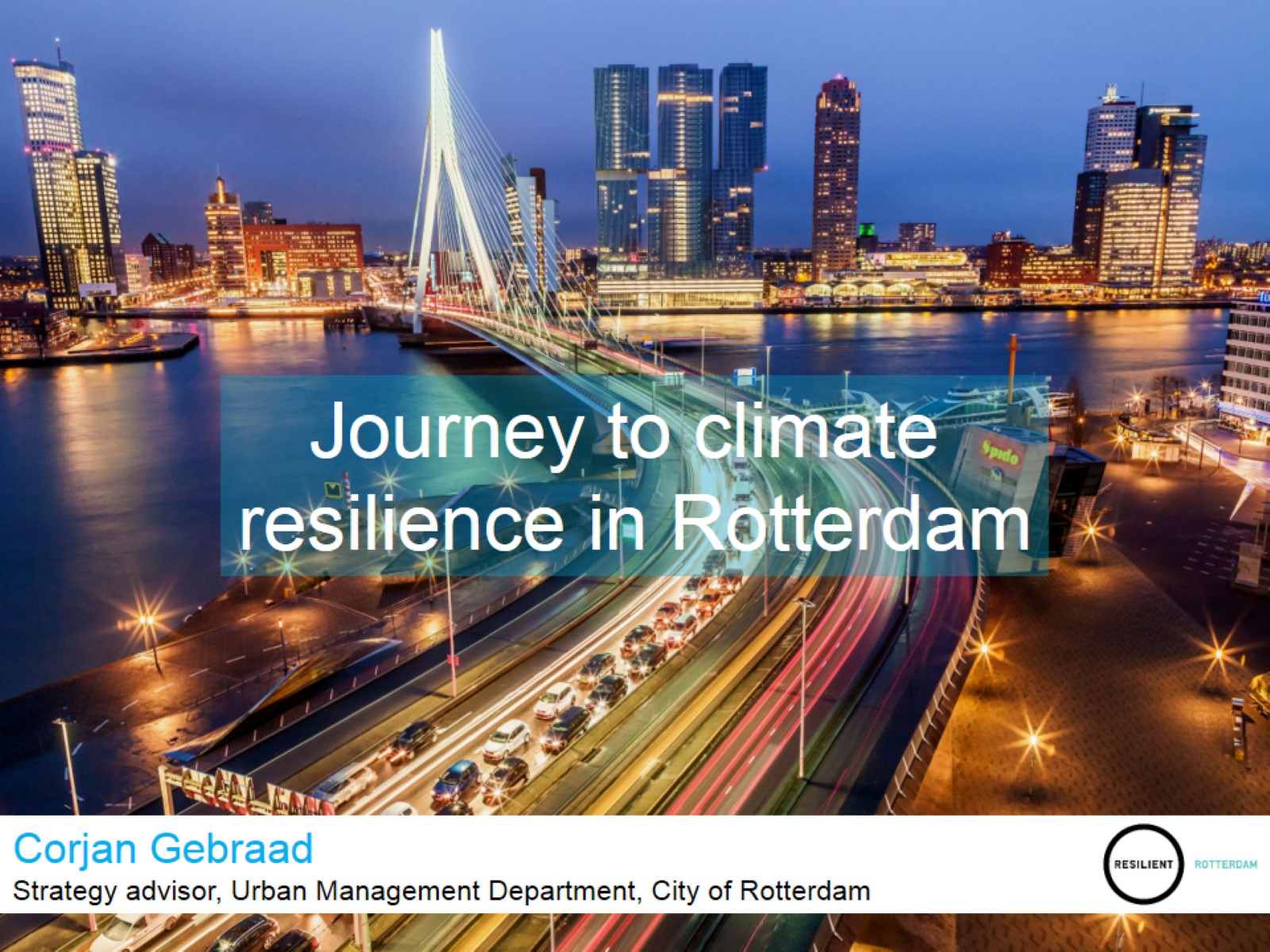 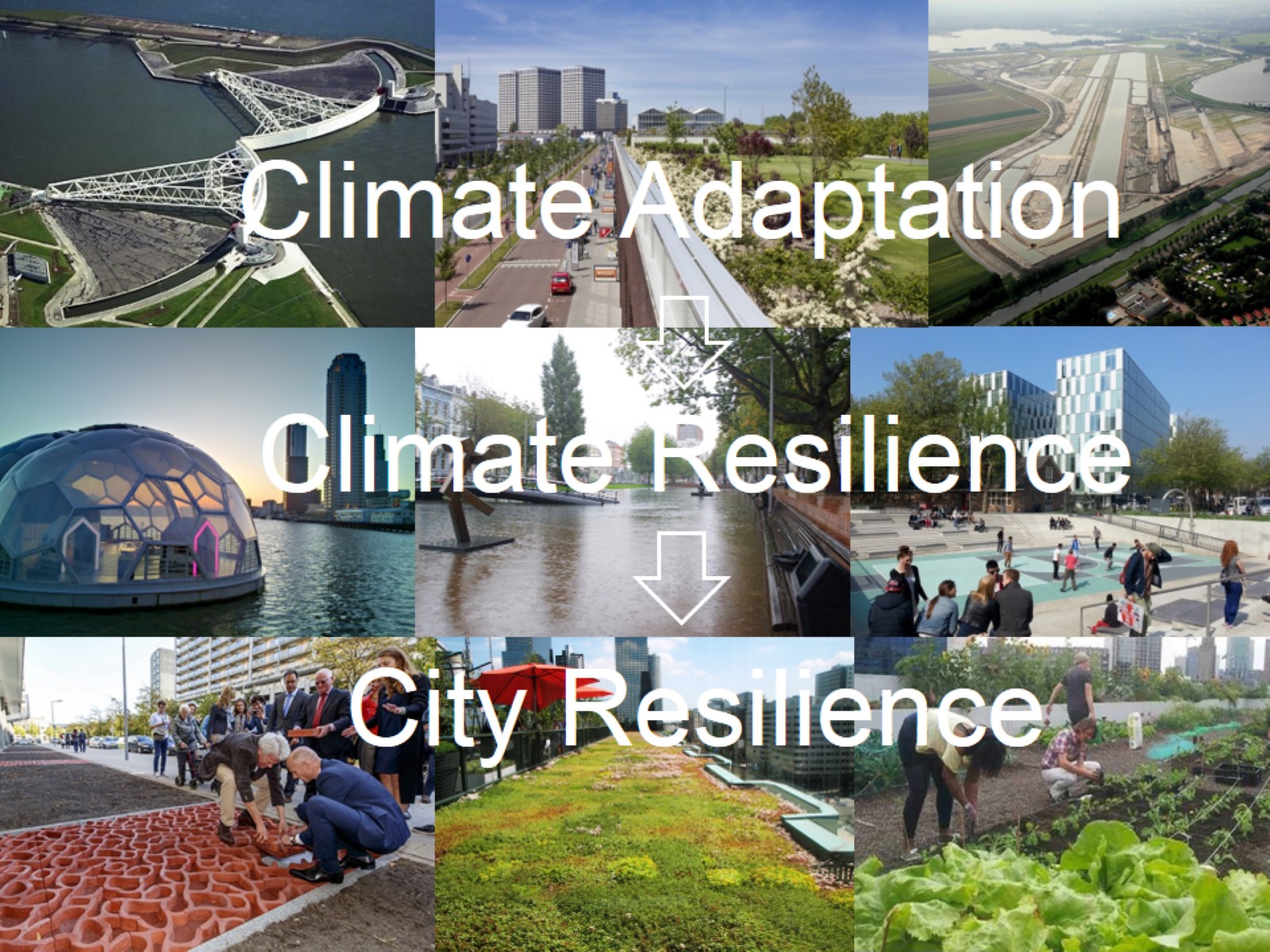 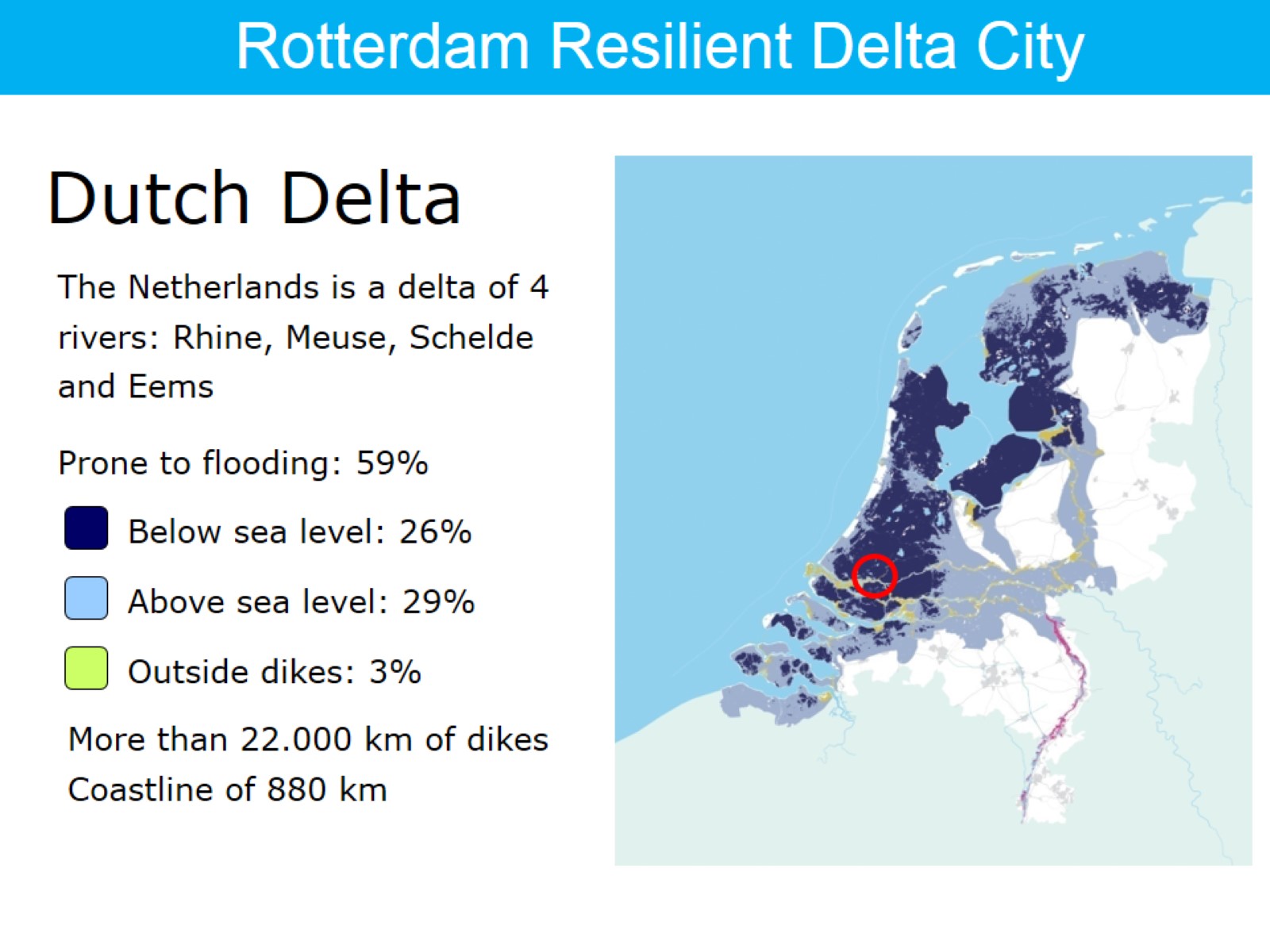 Dutch Delta
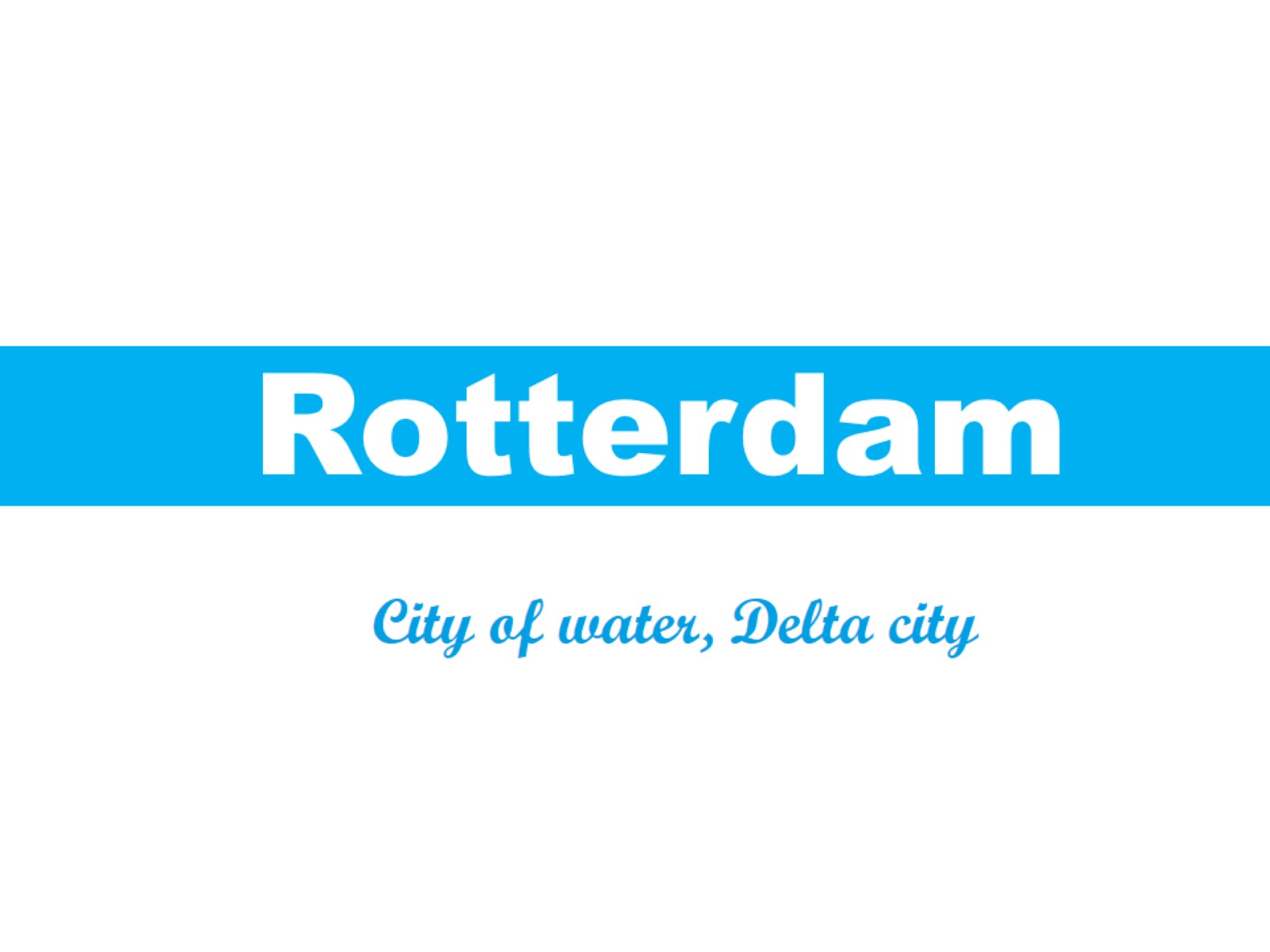 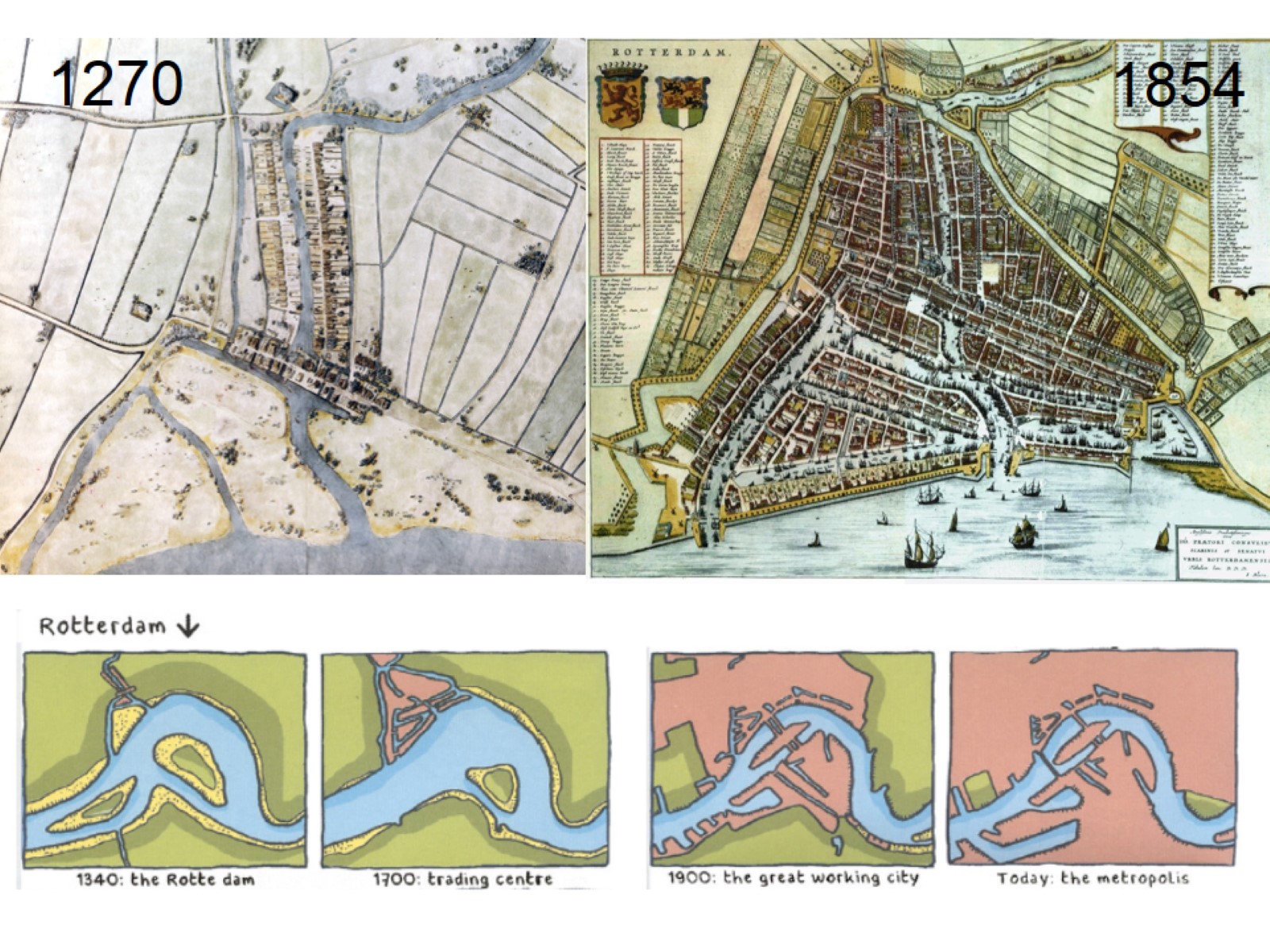 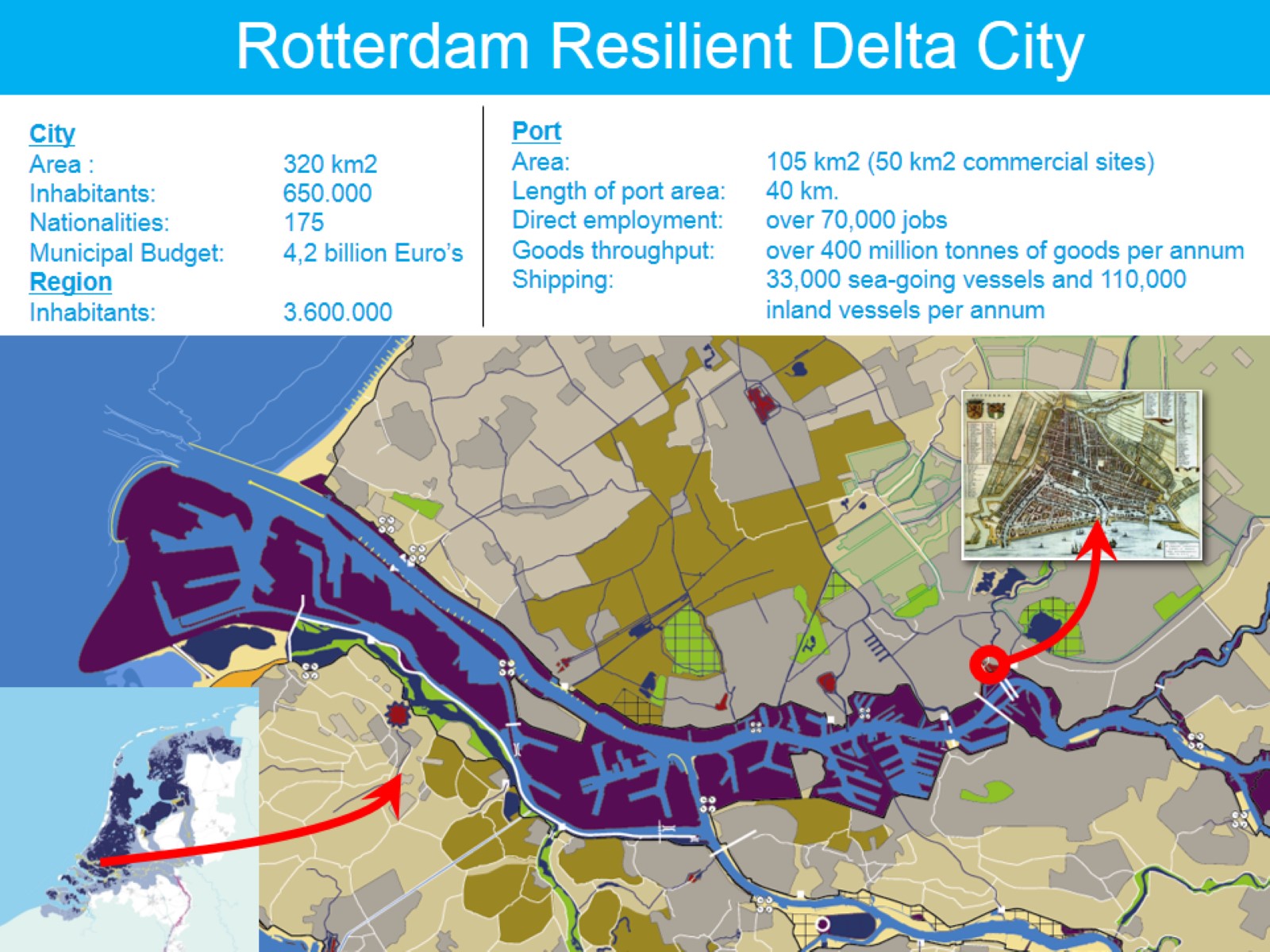 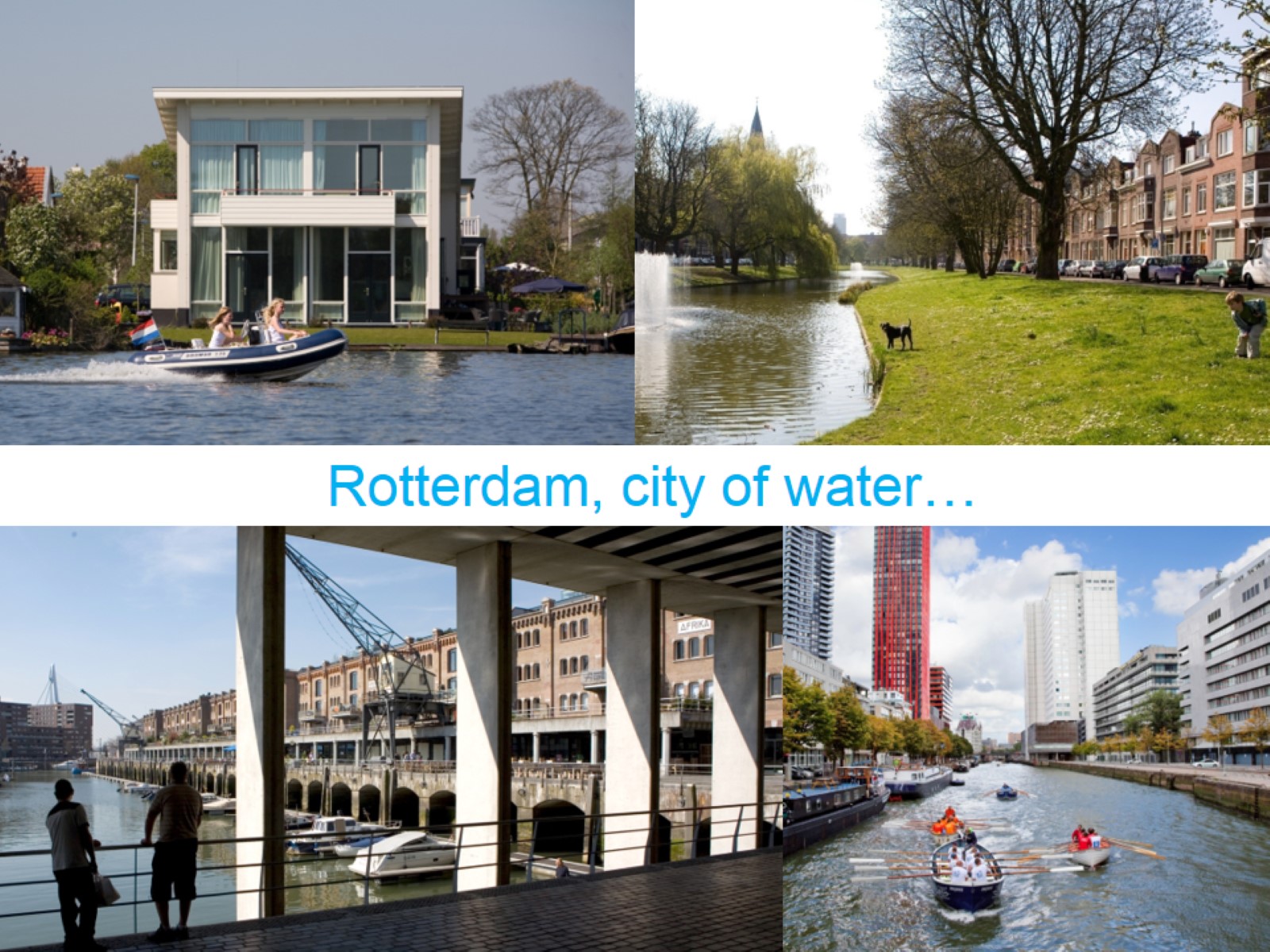 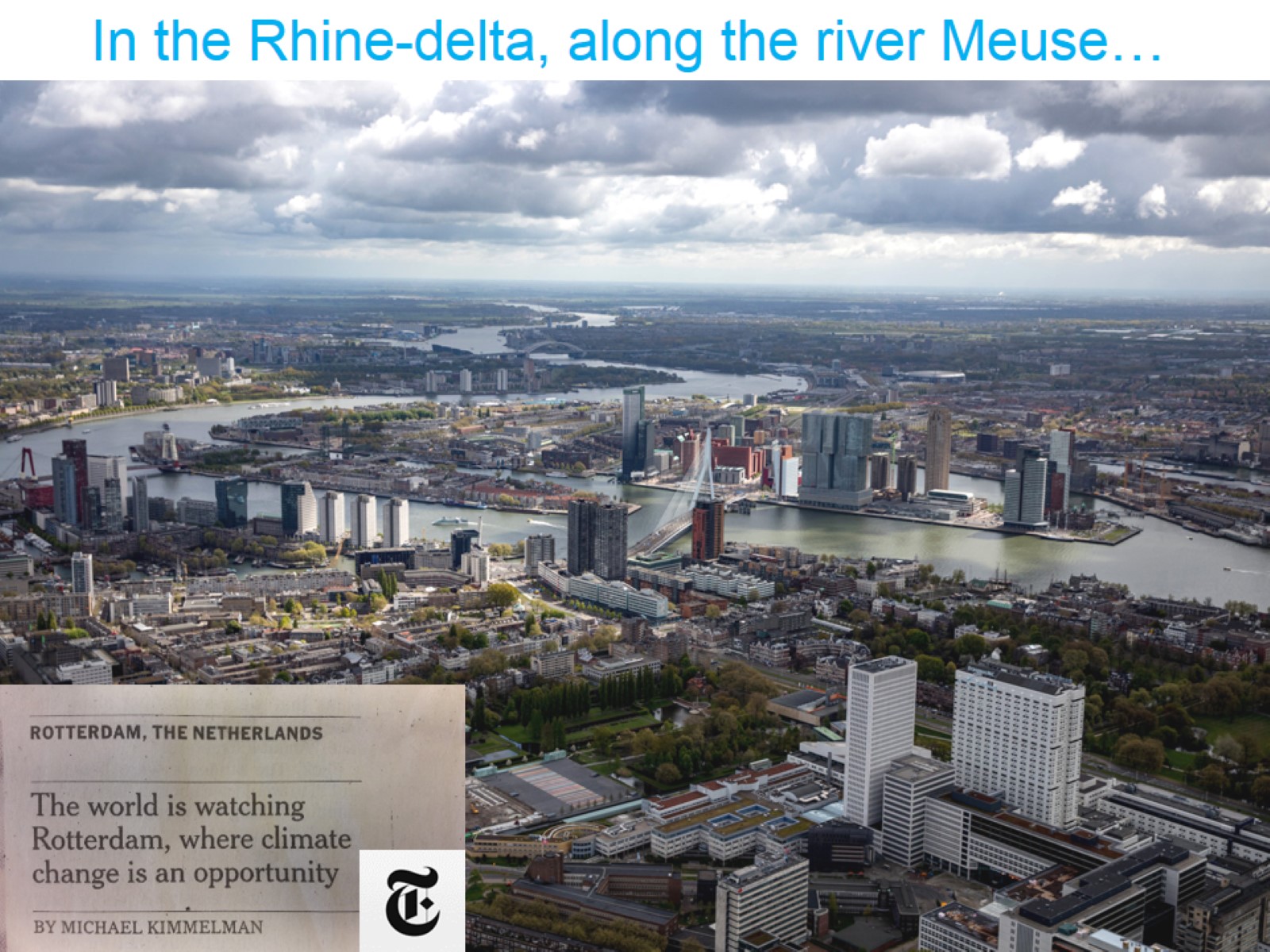 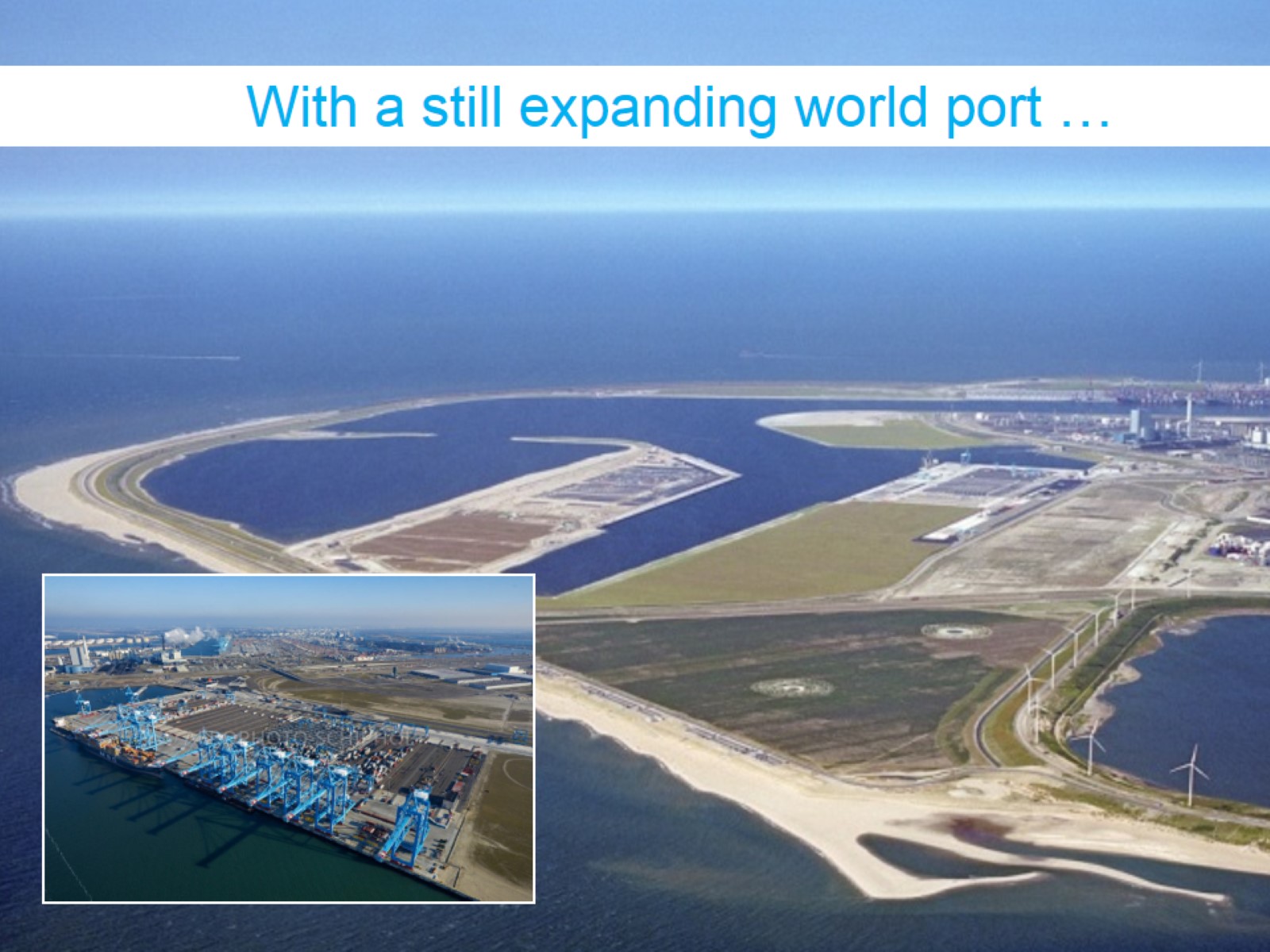 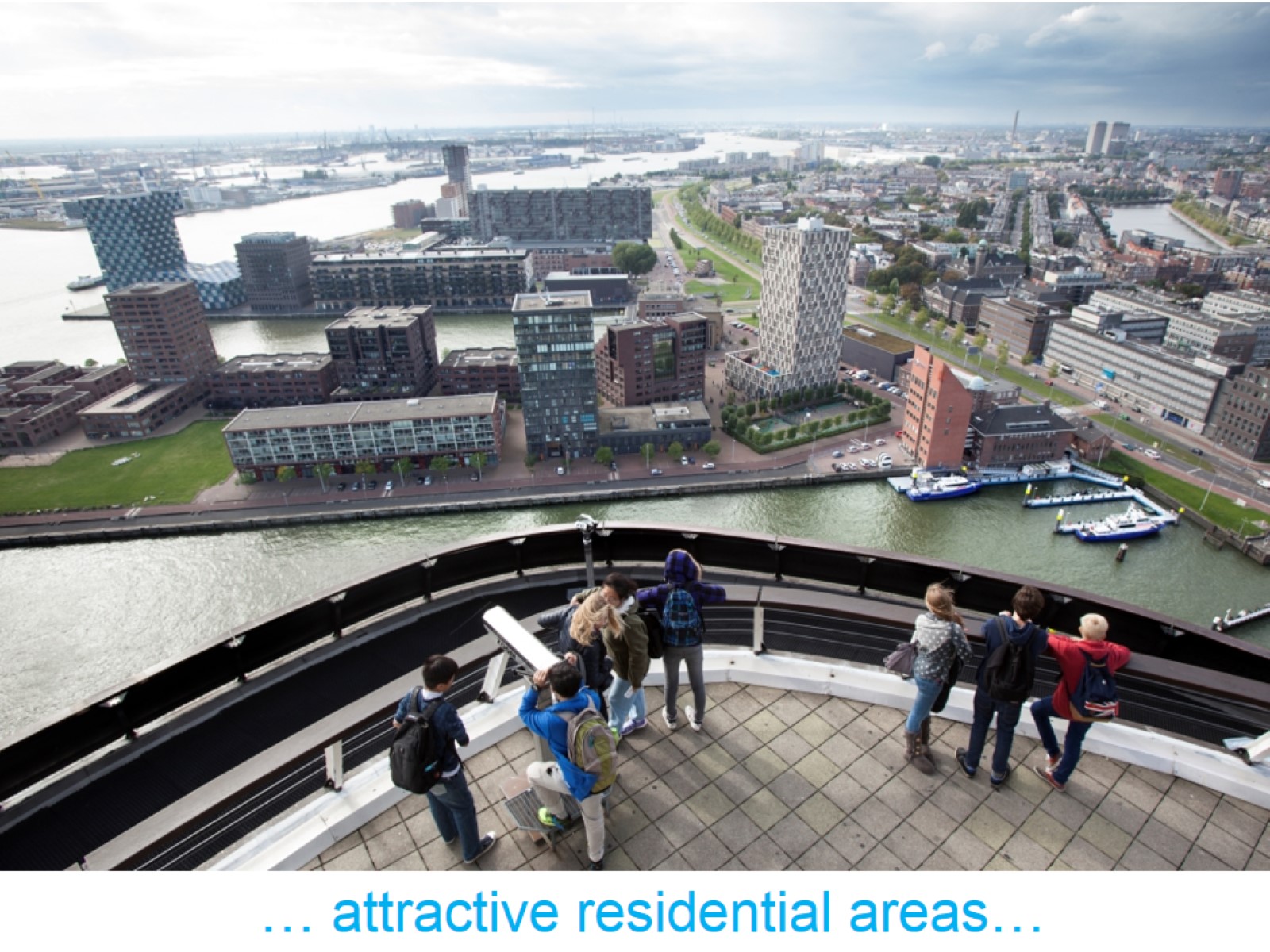 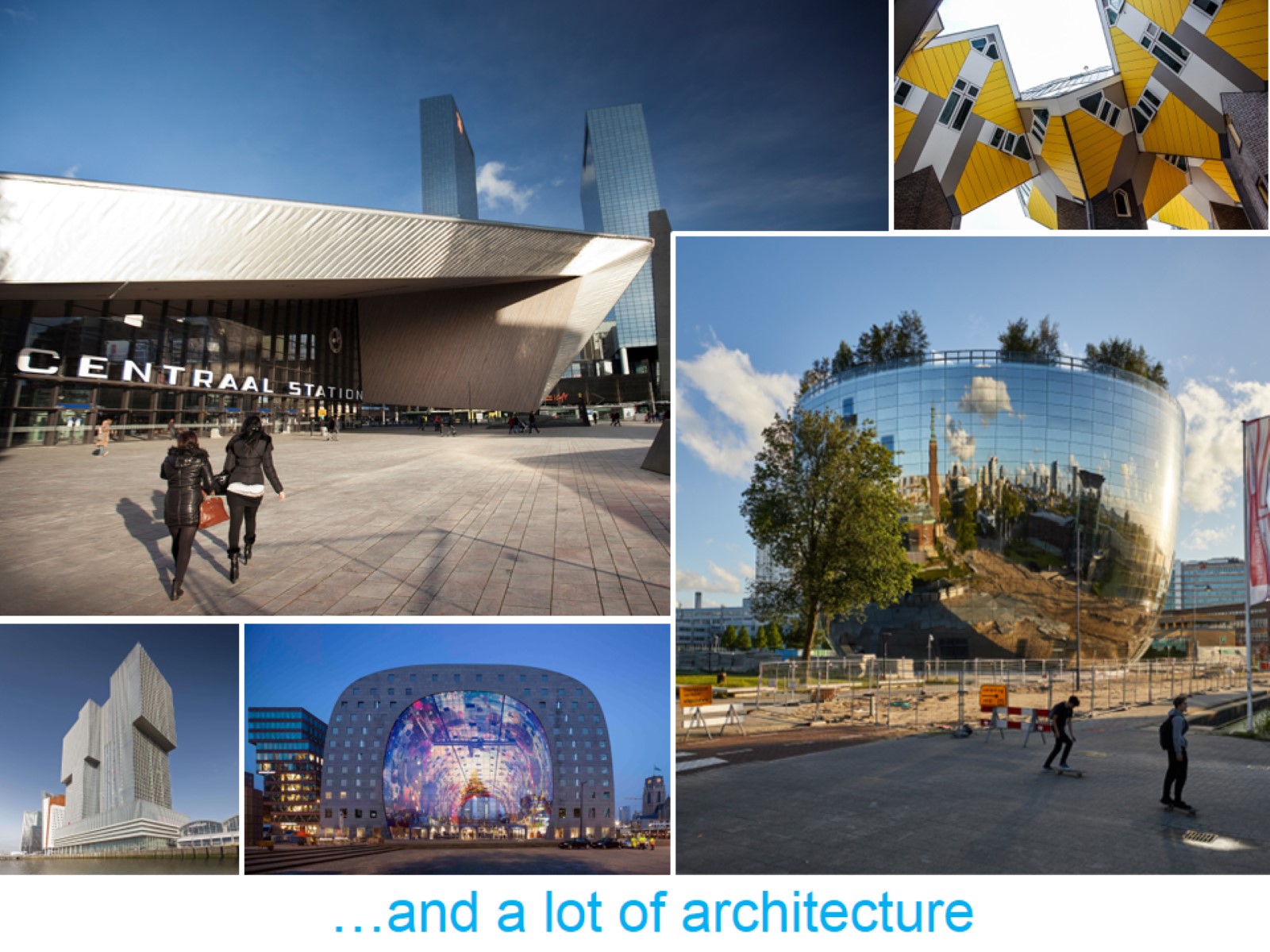 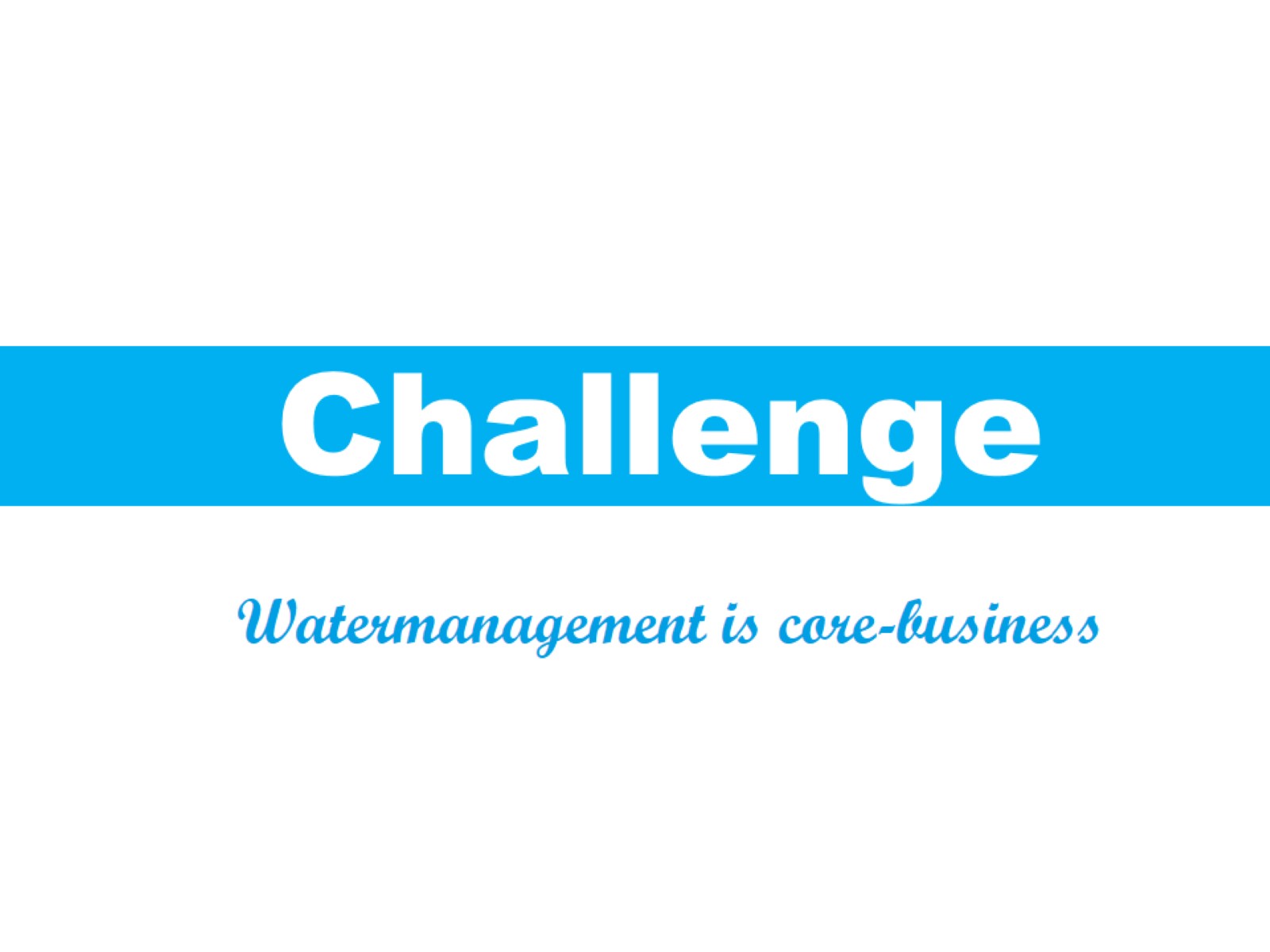 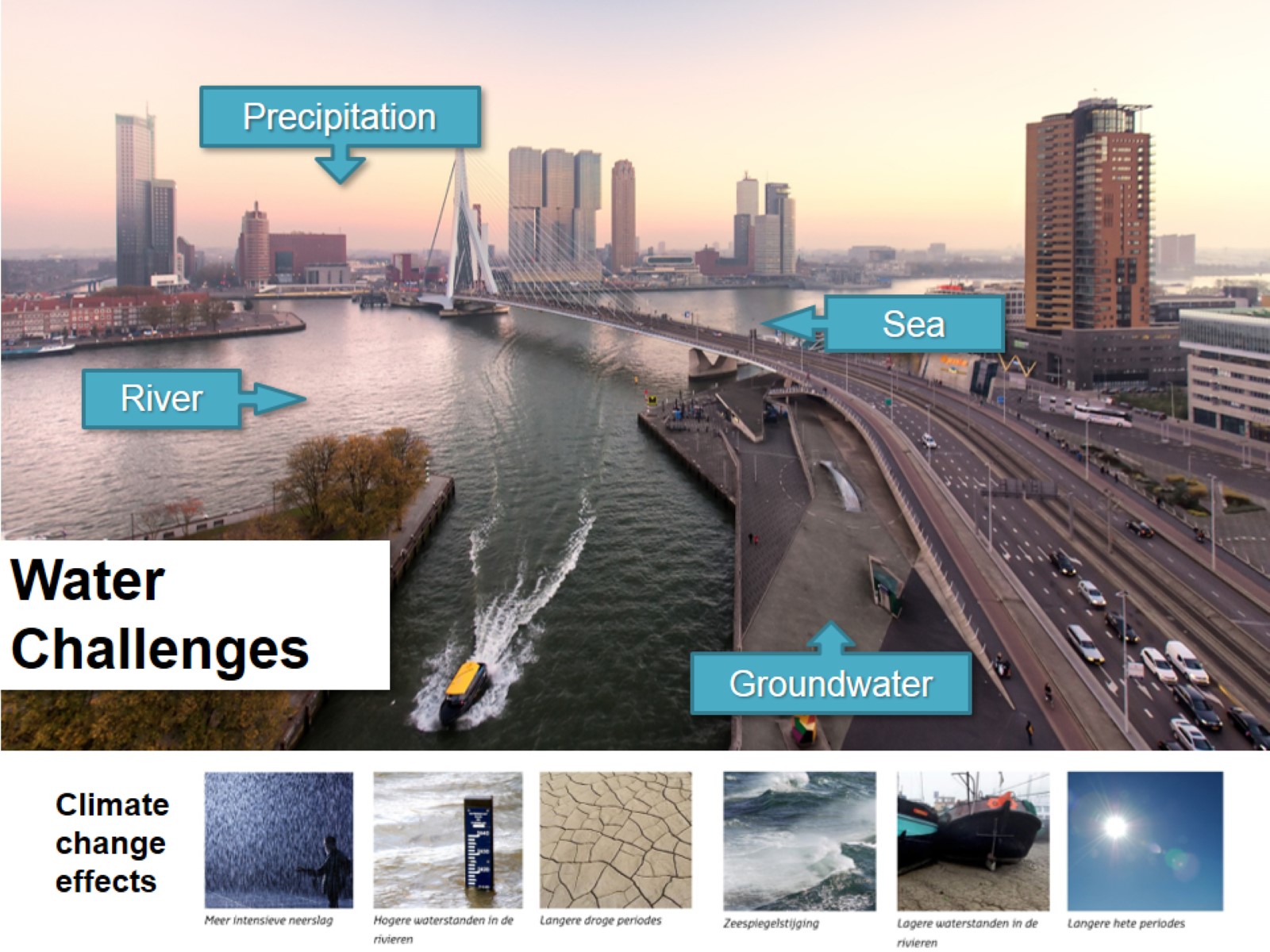 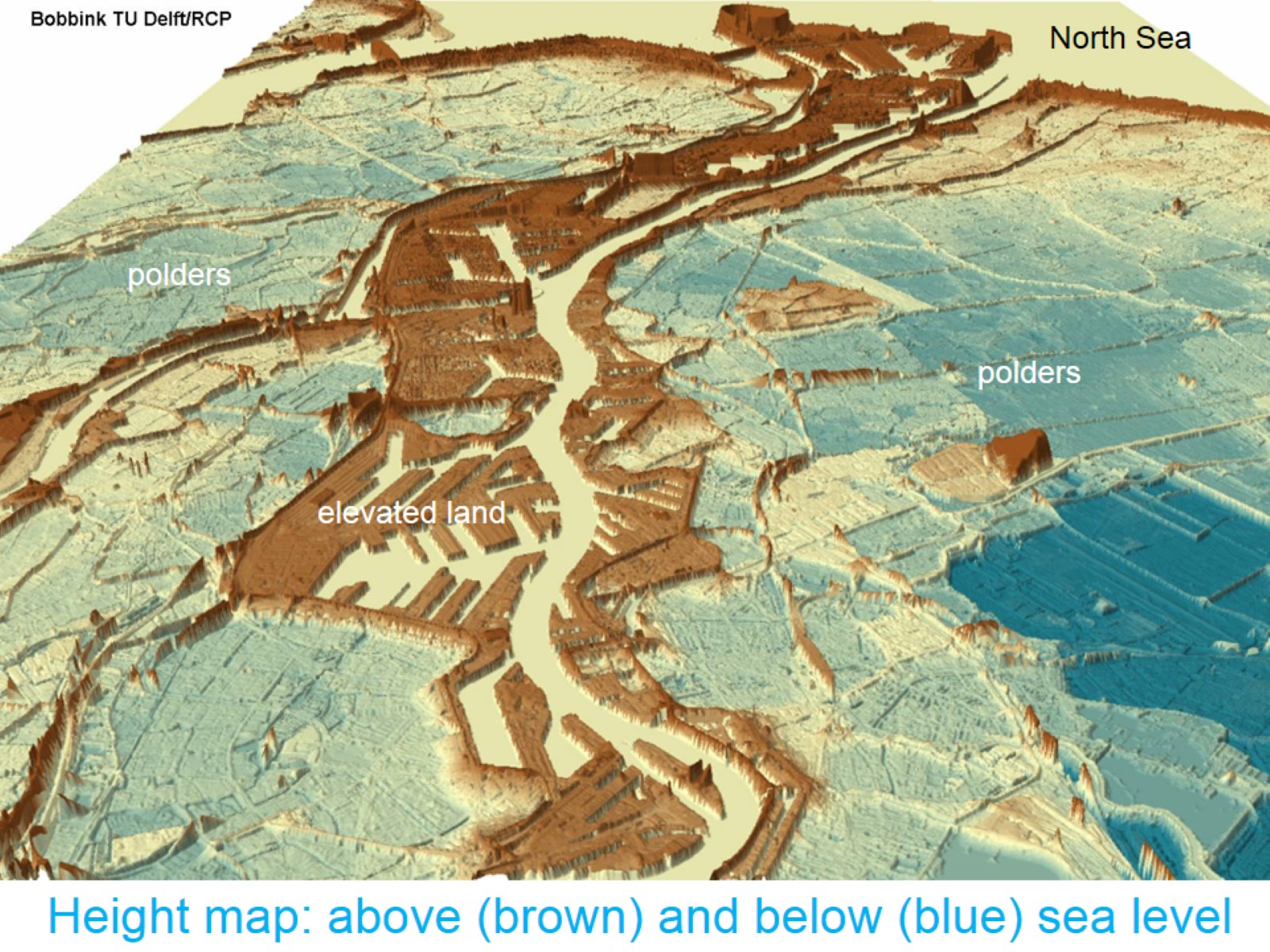 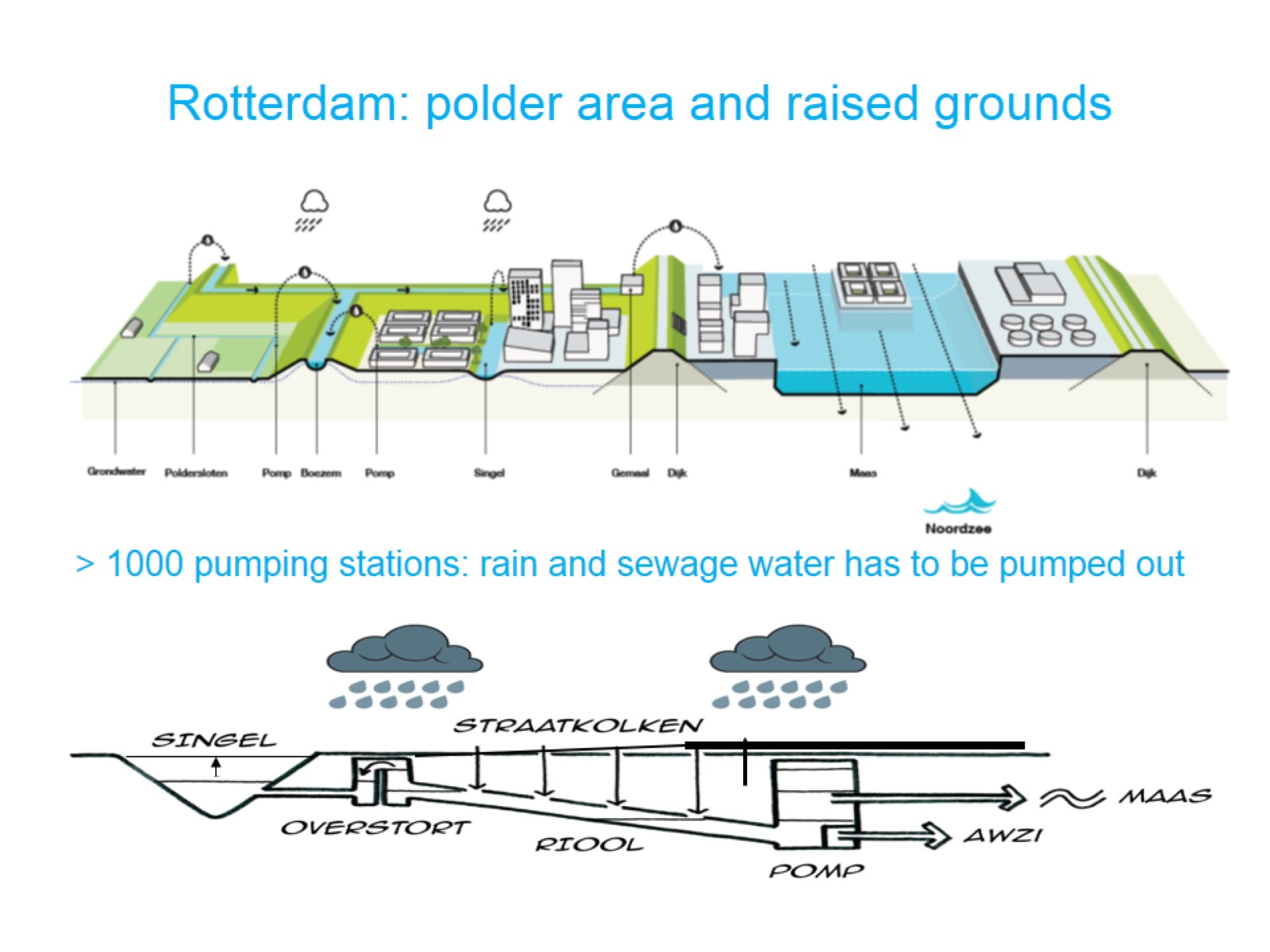 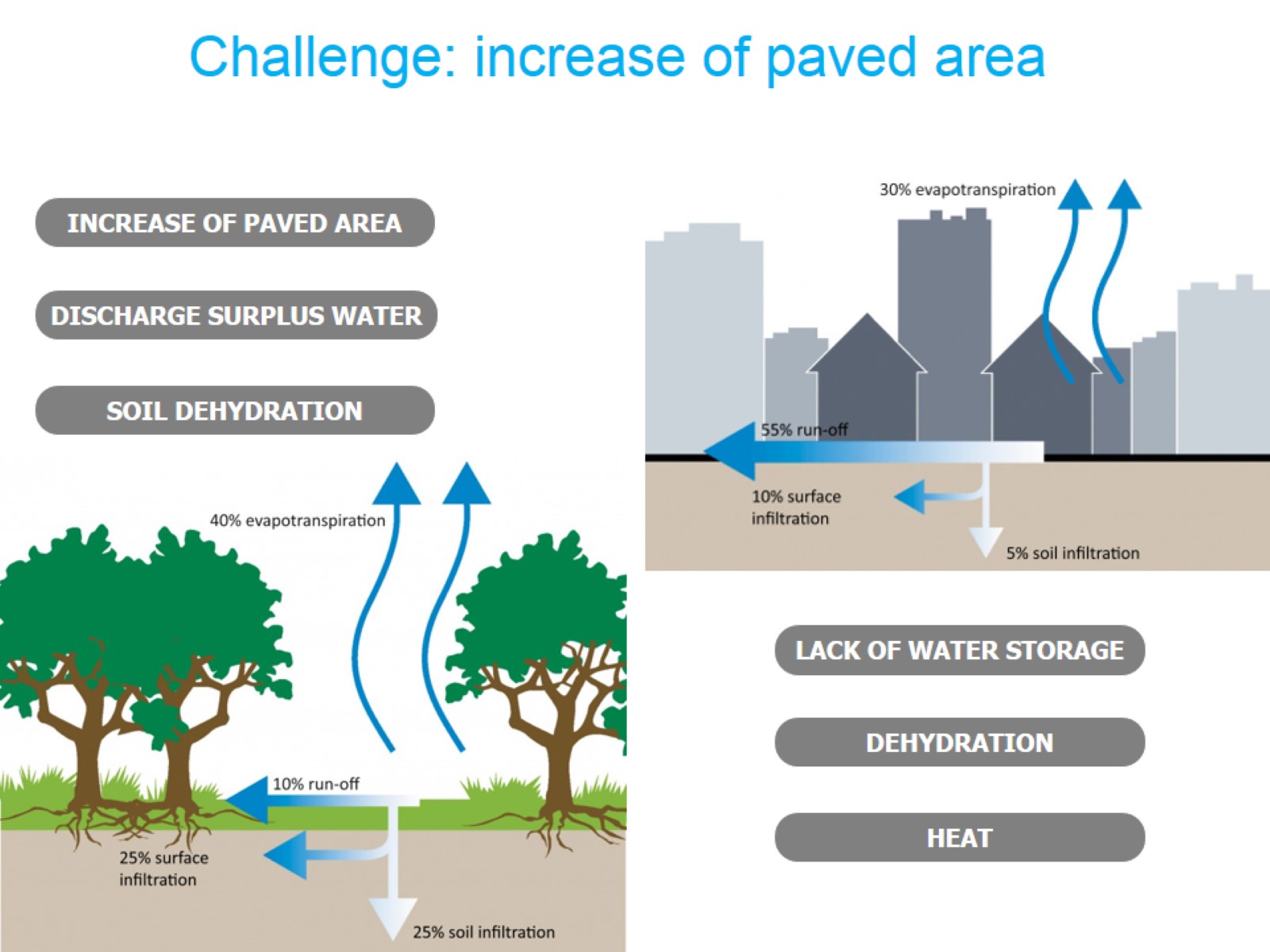 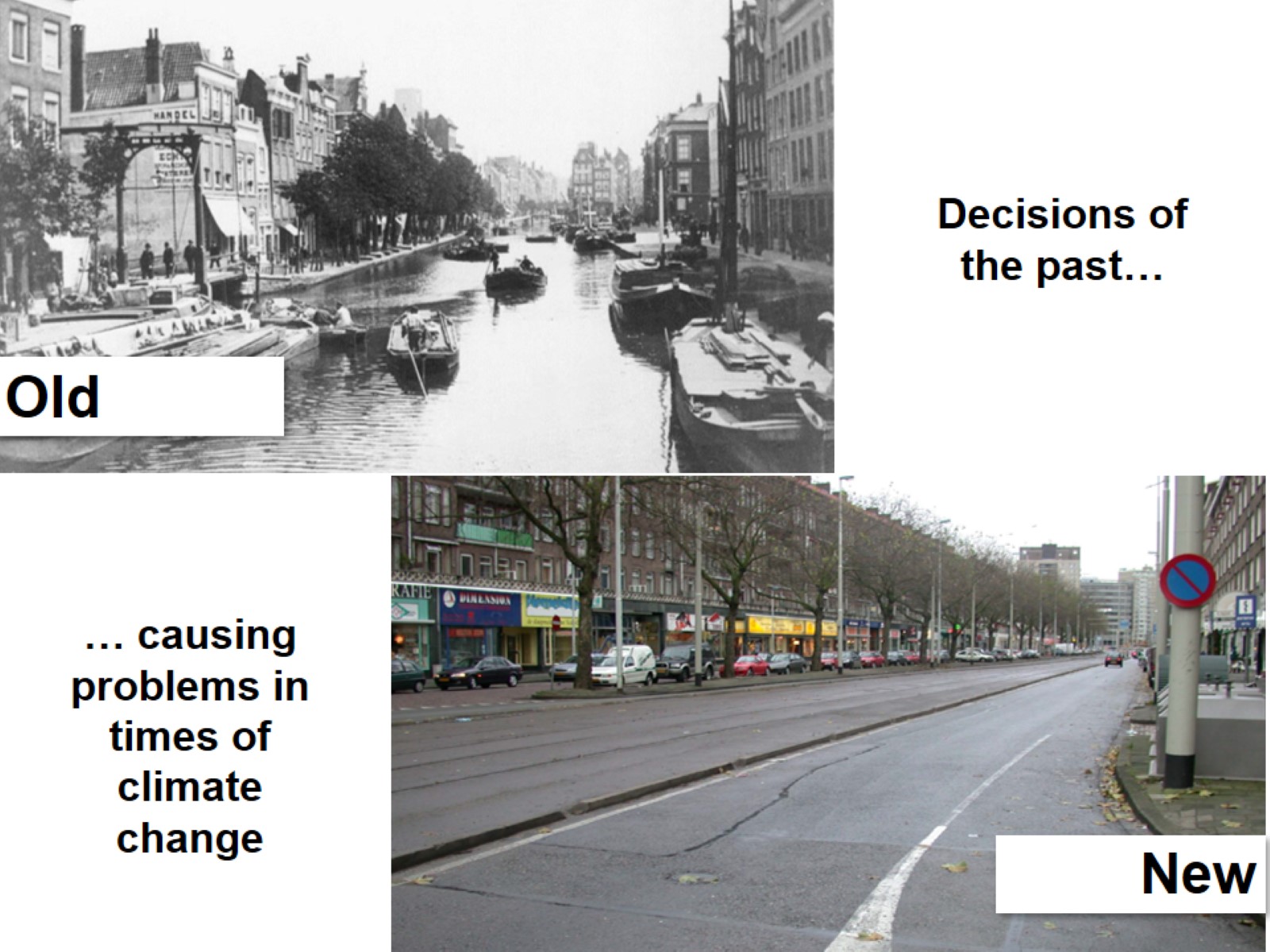 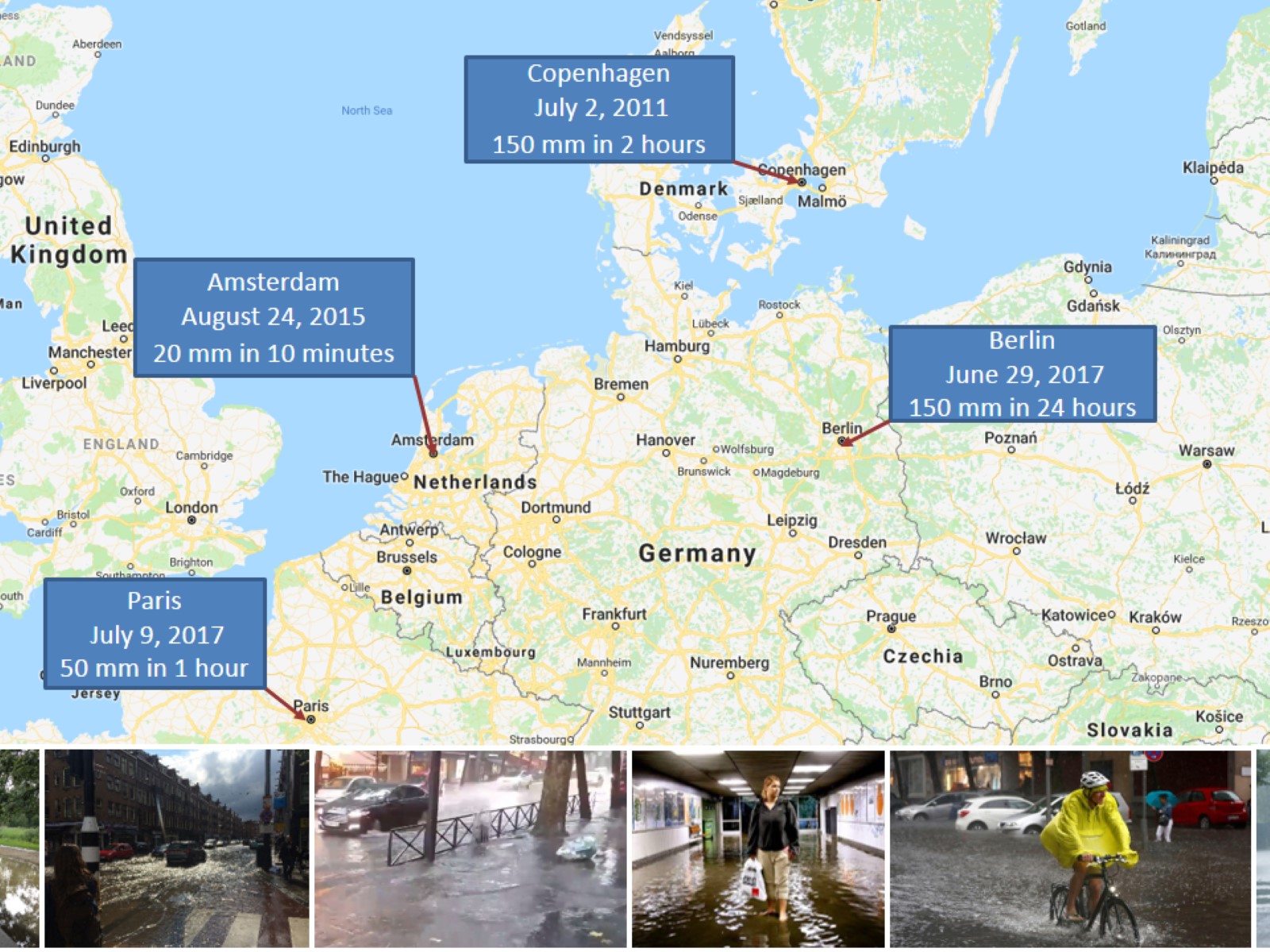 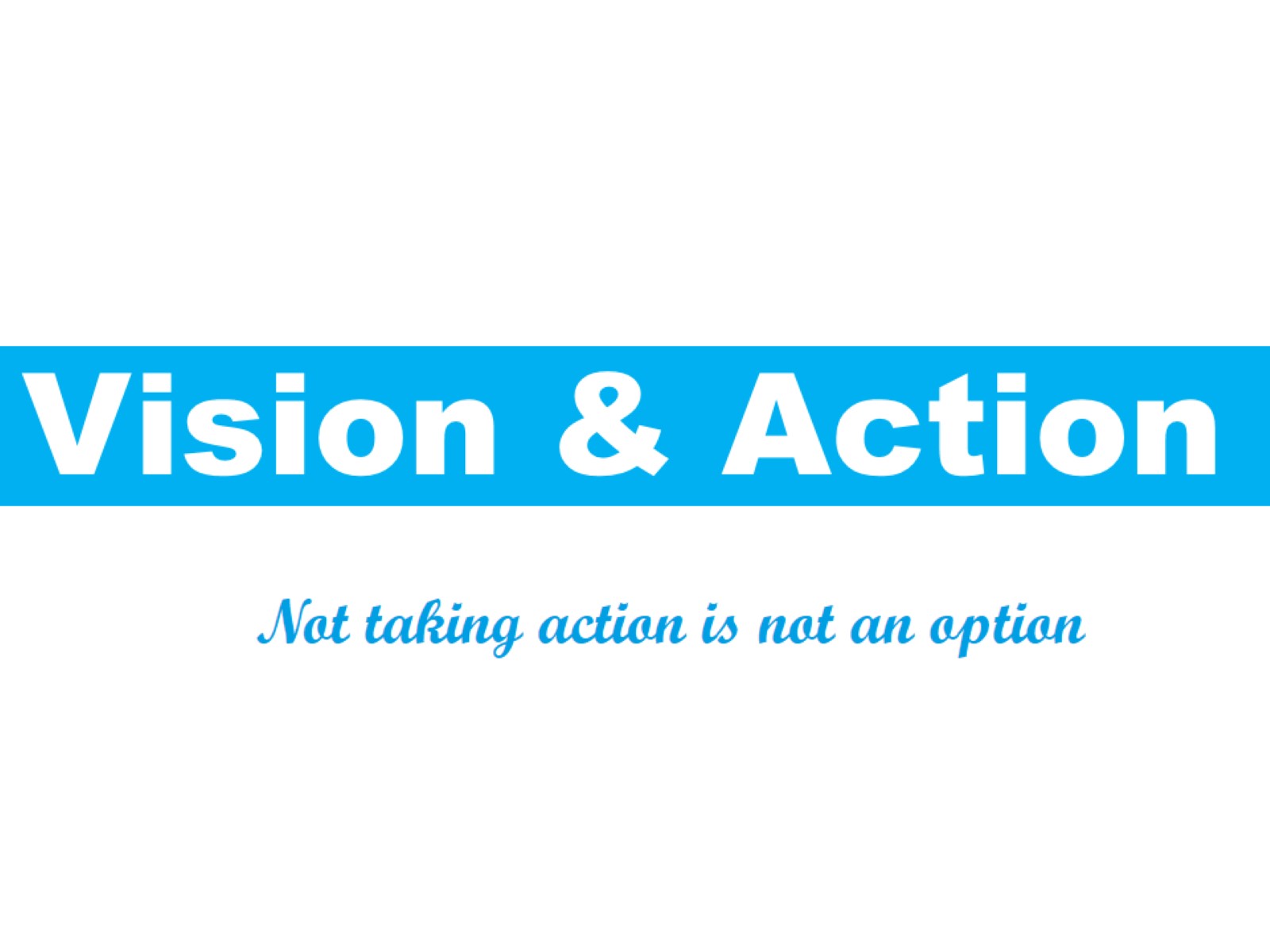 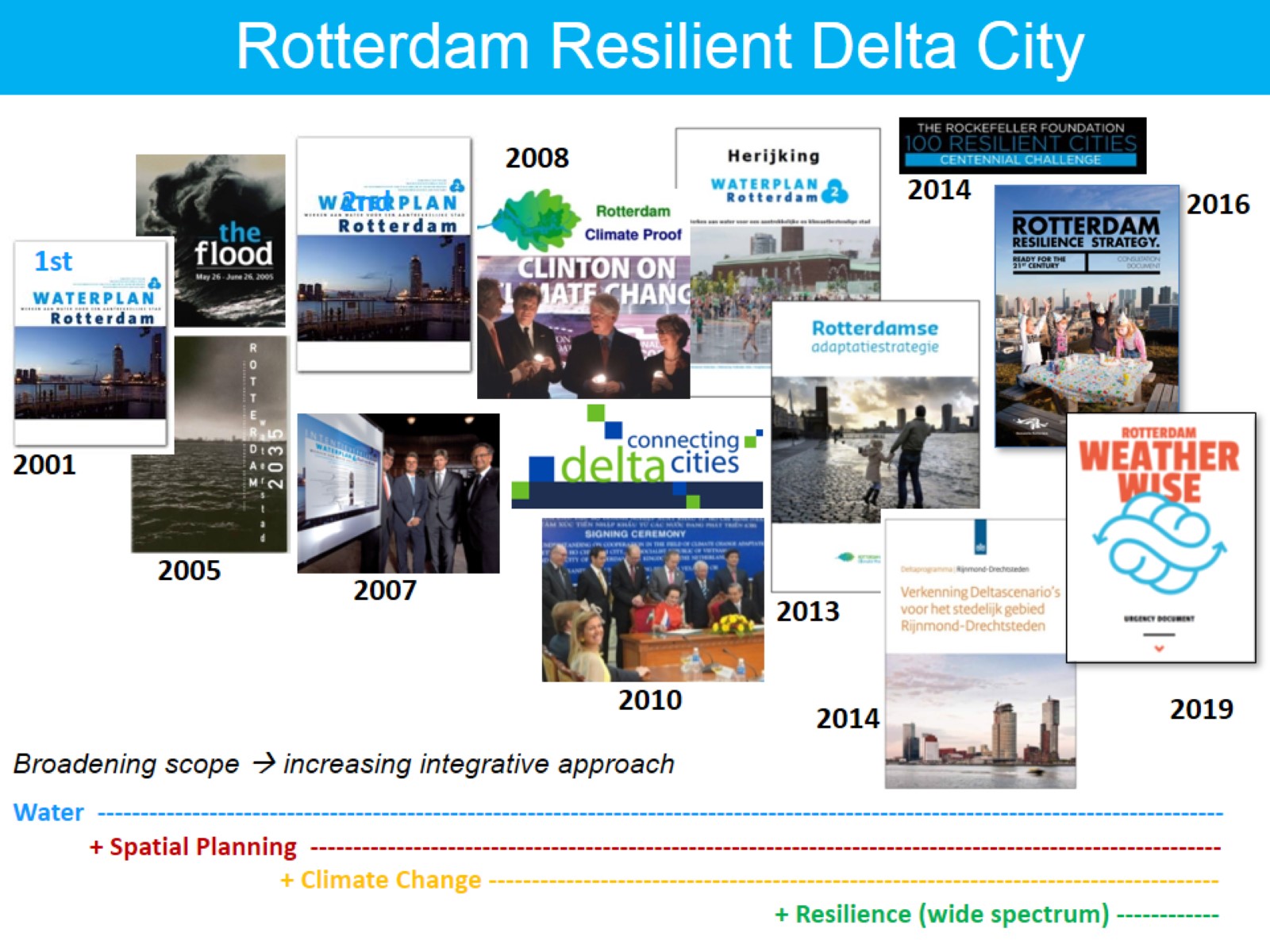 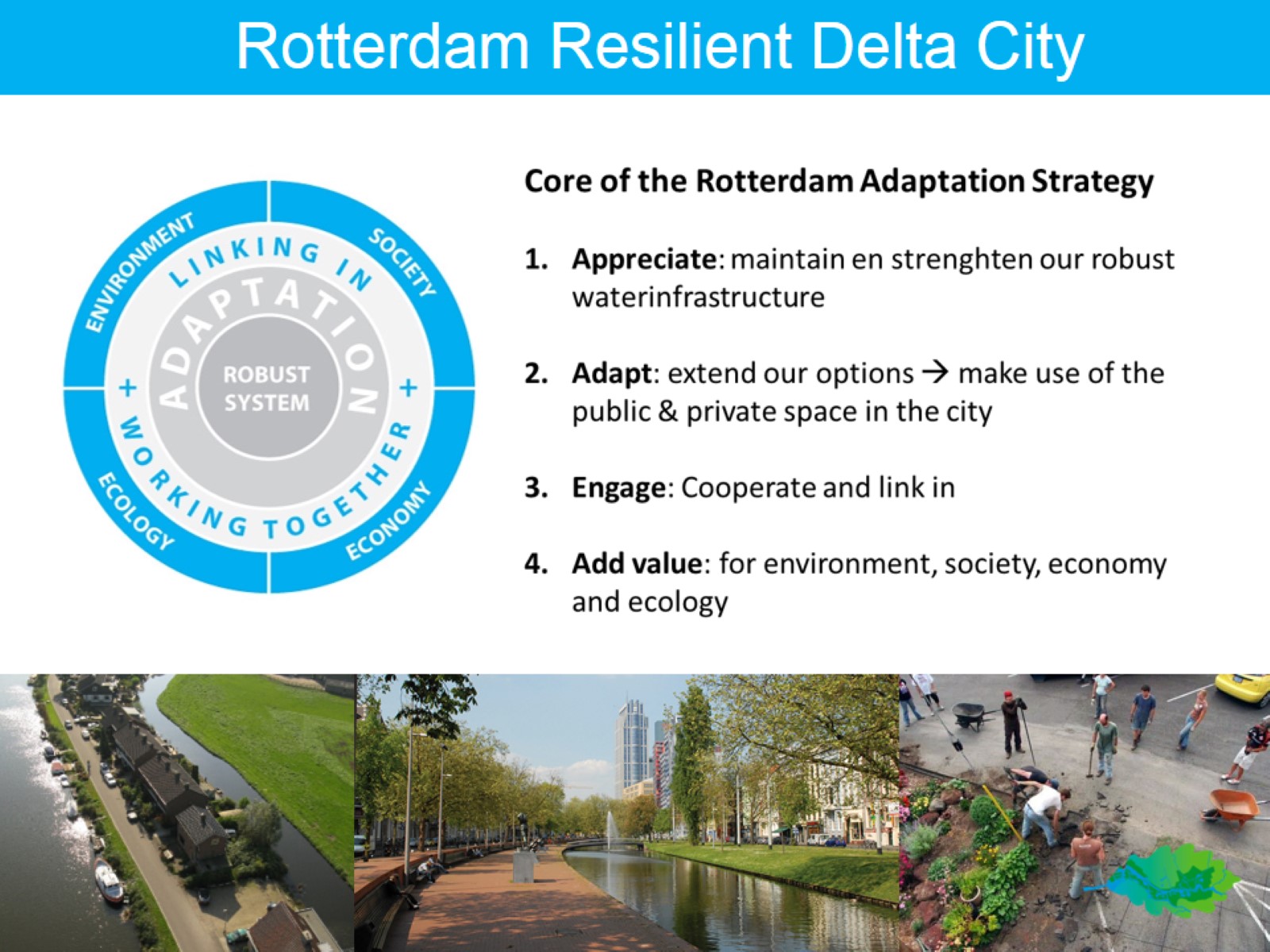 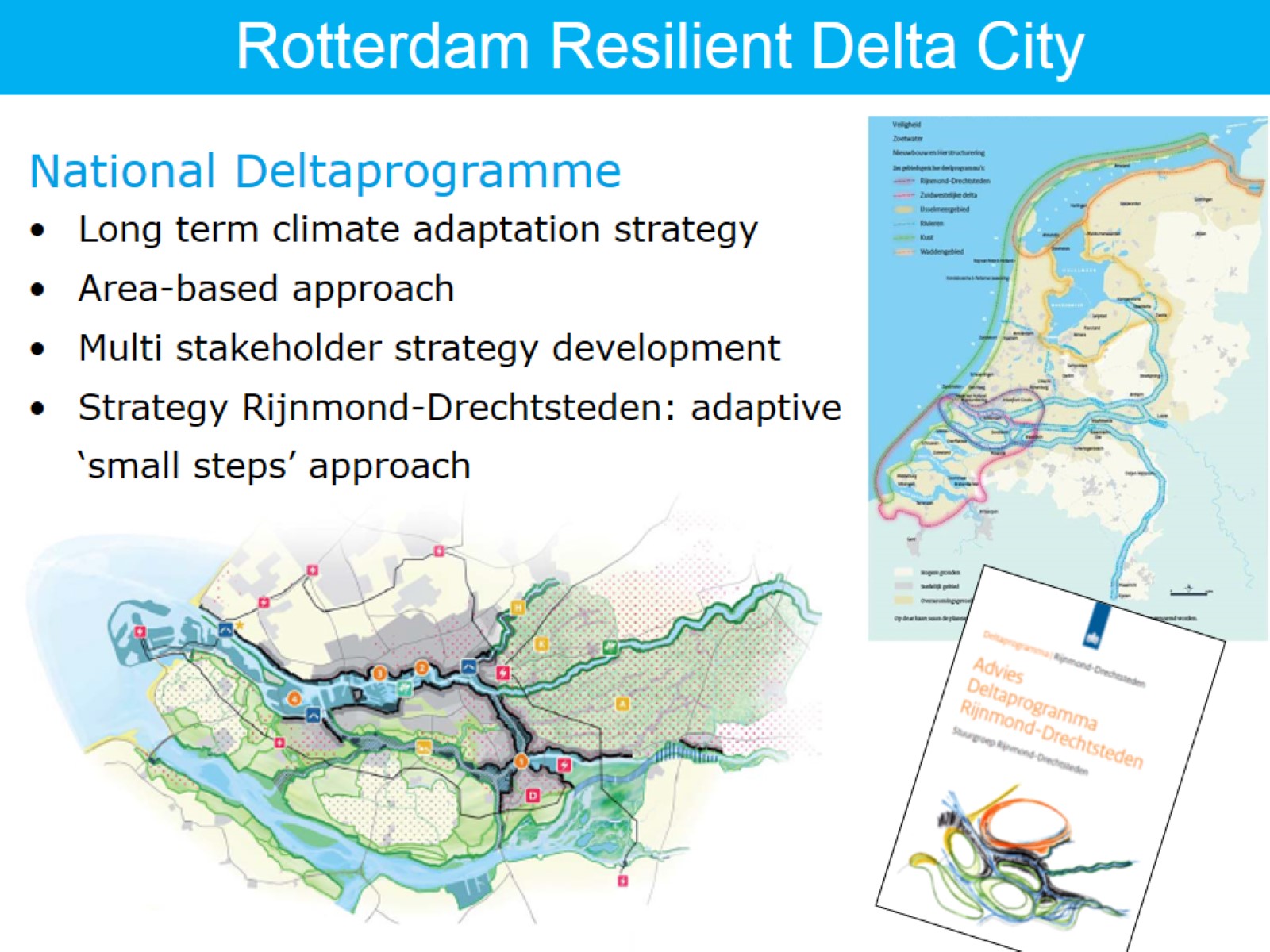 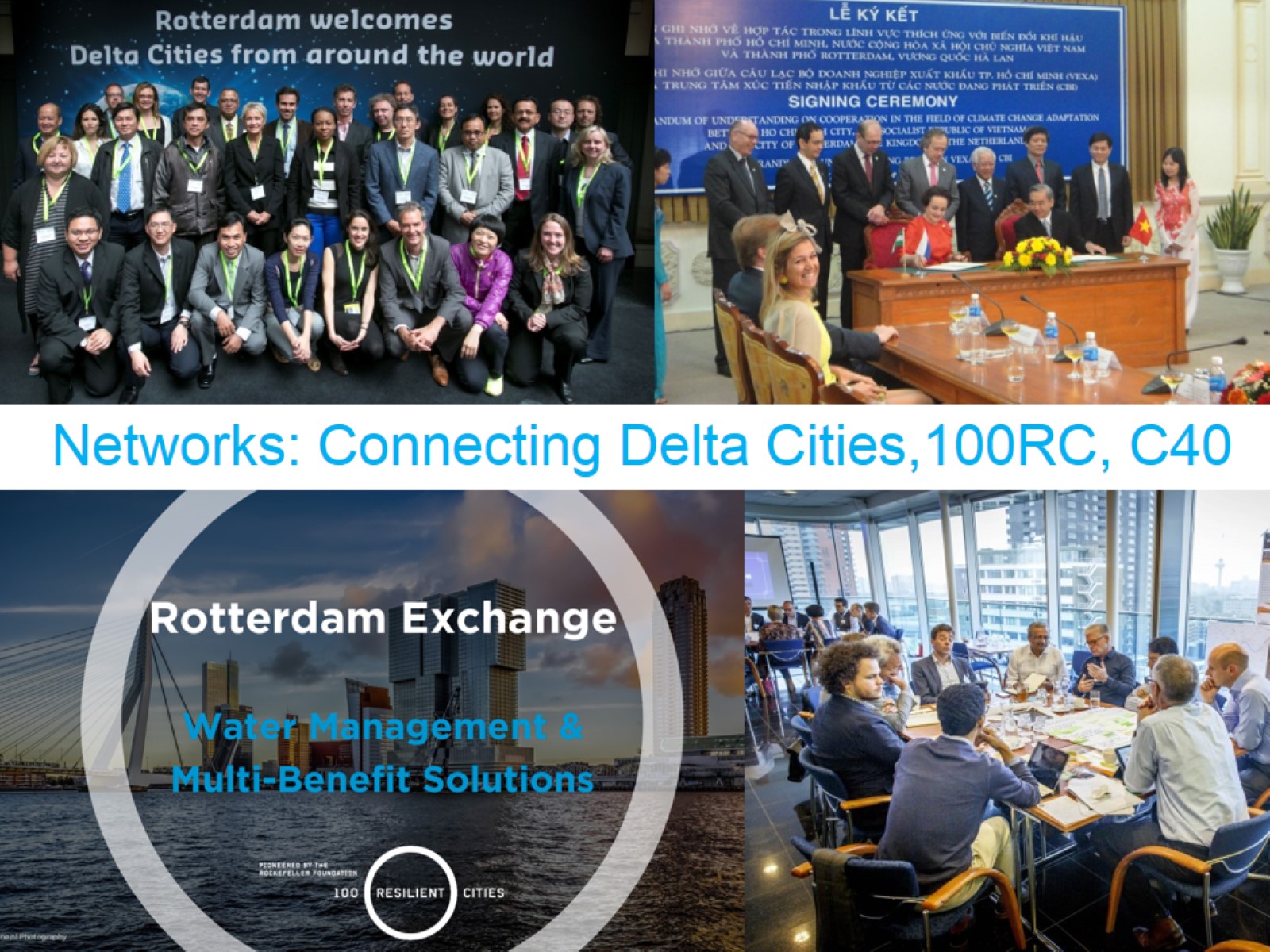 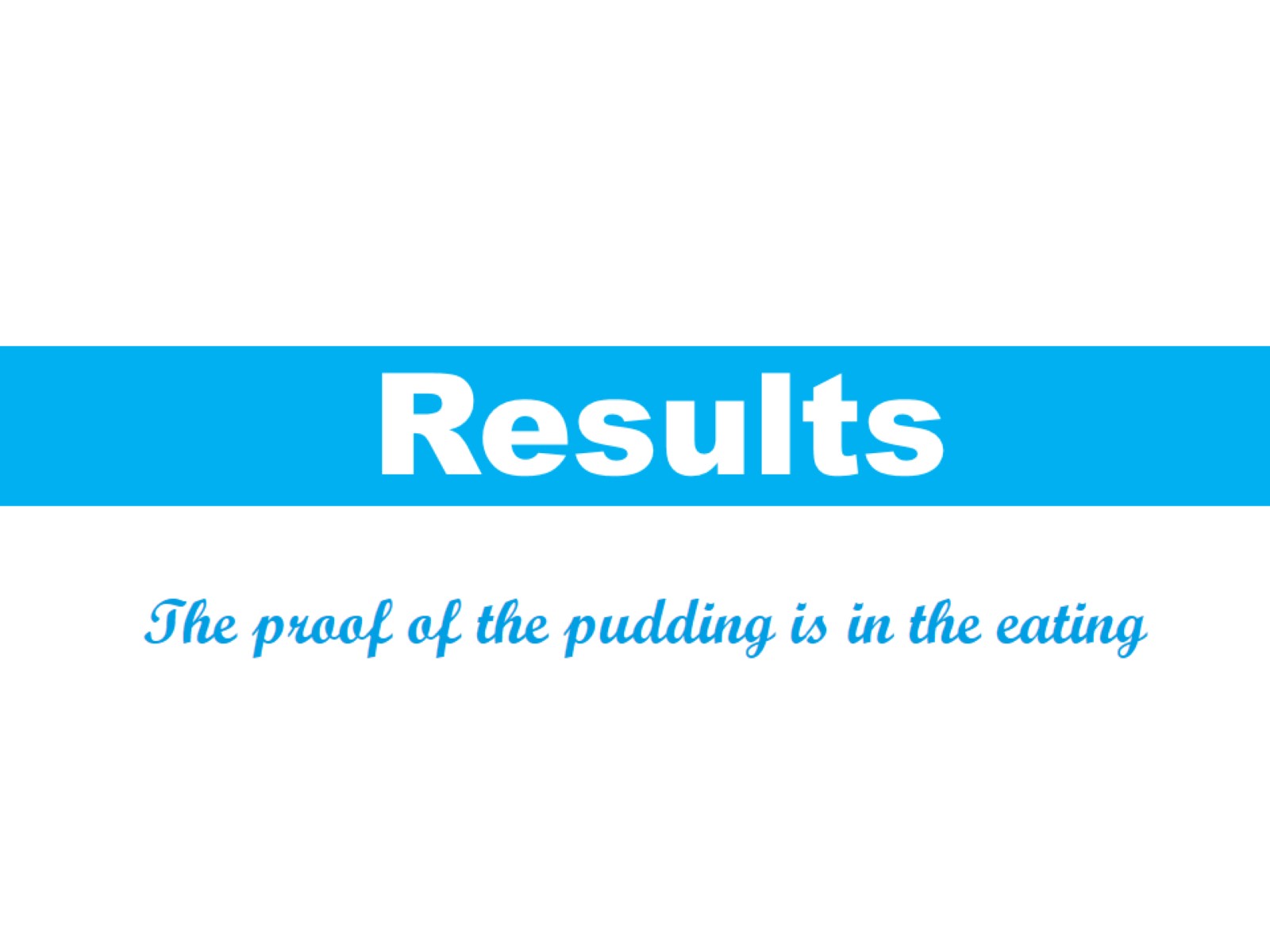 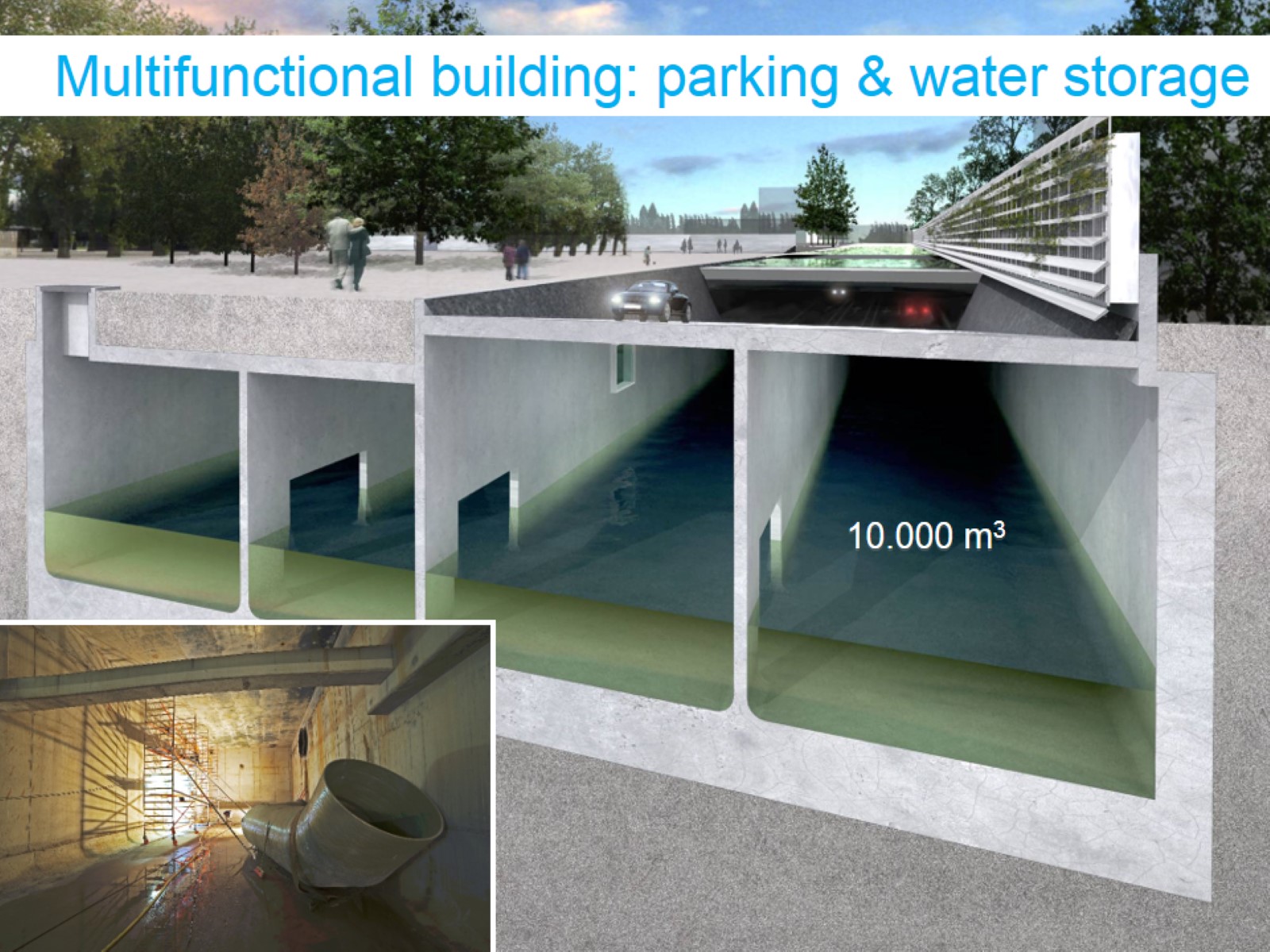 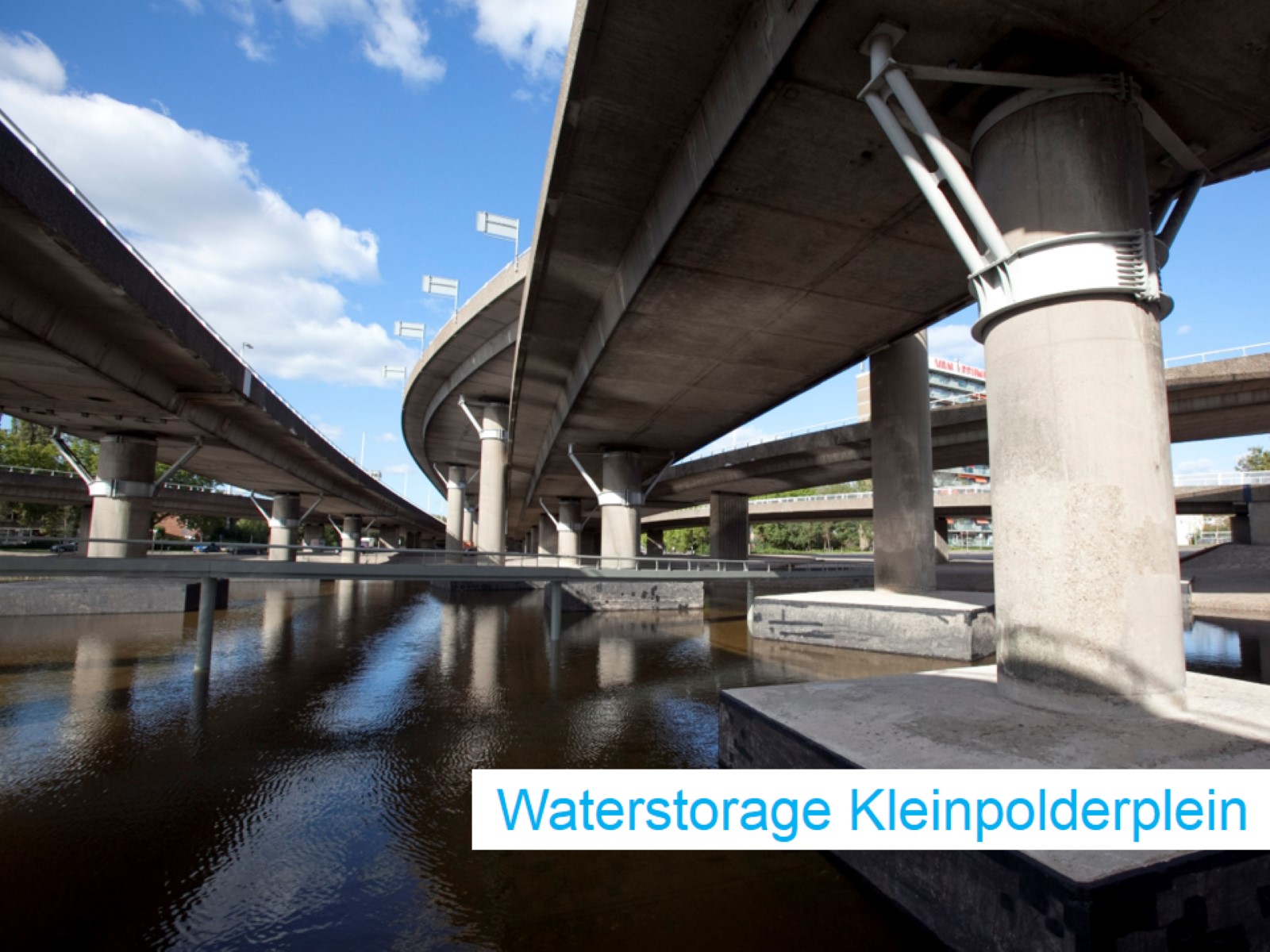 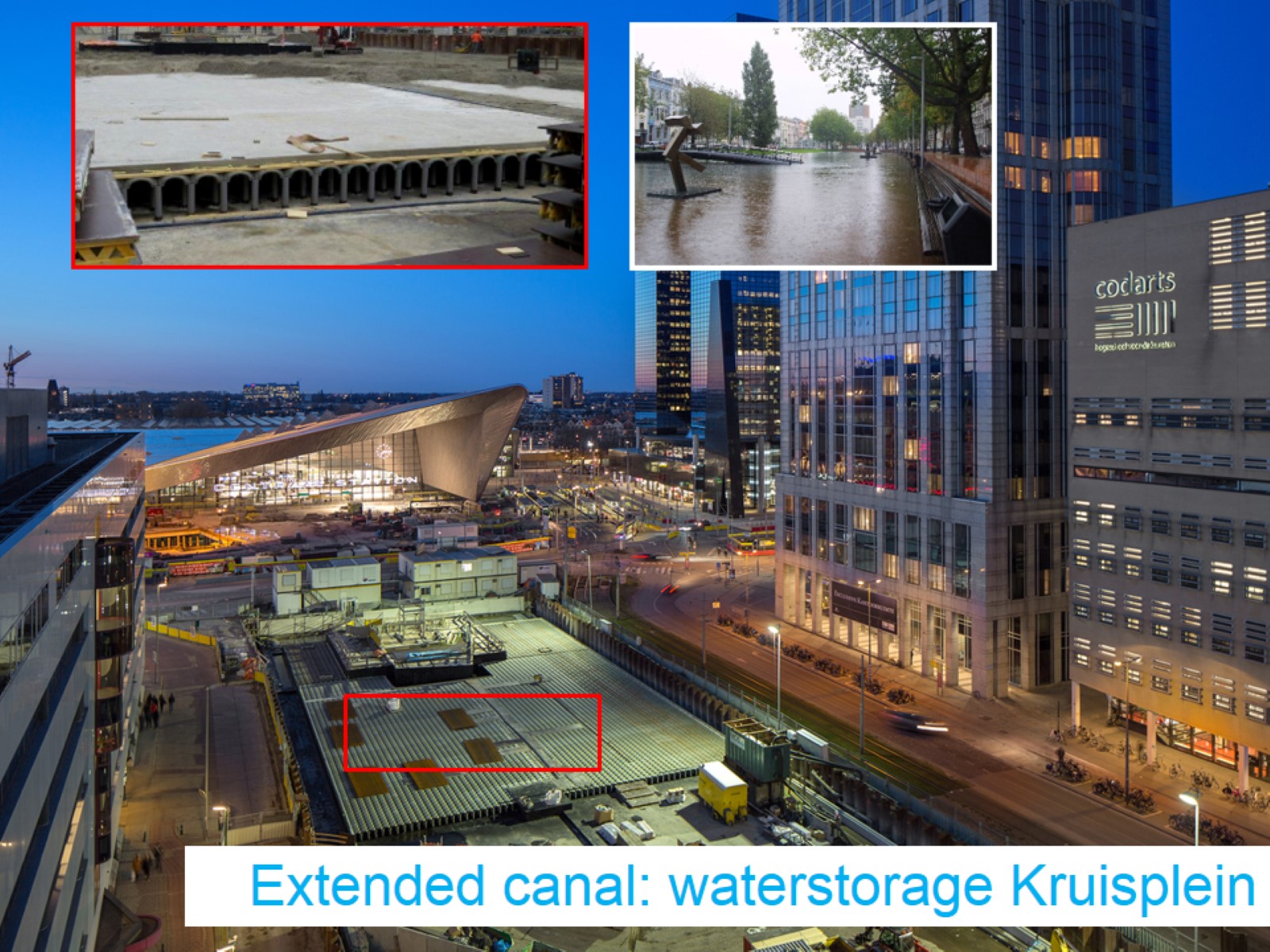 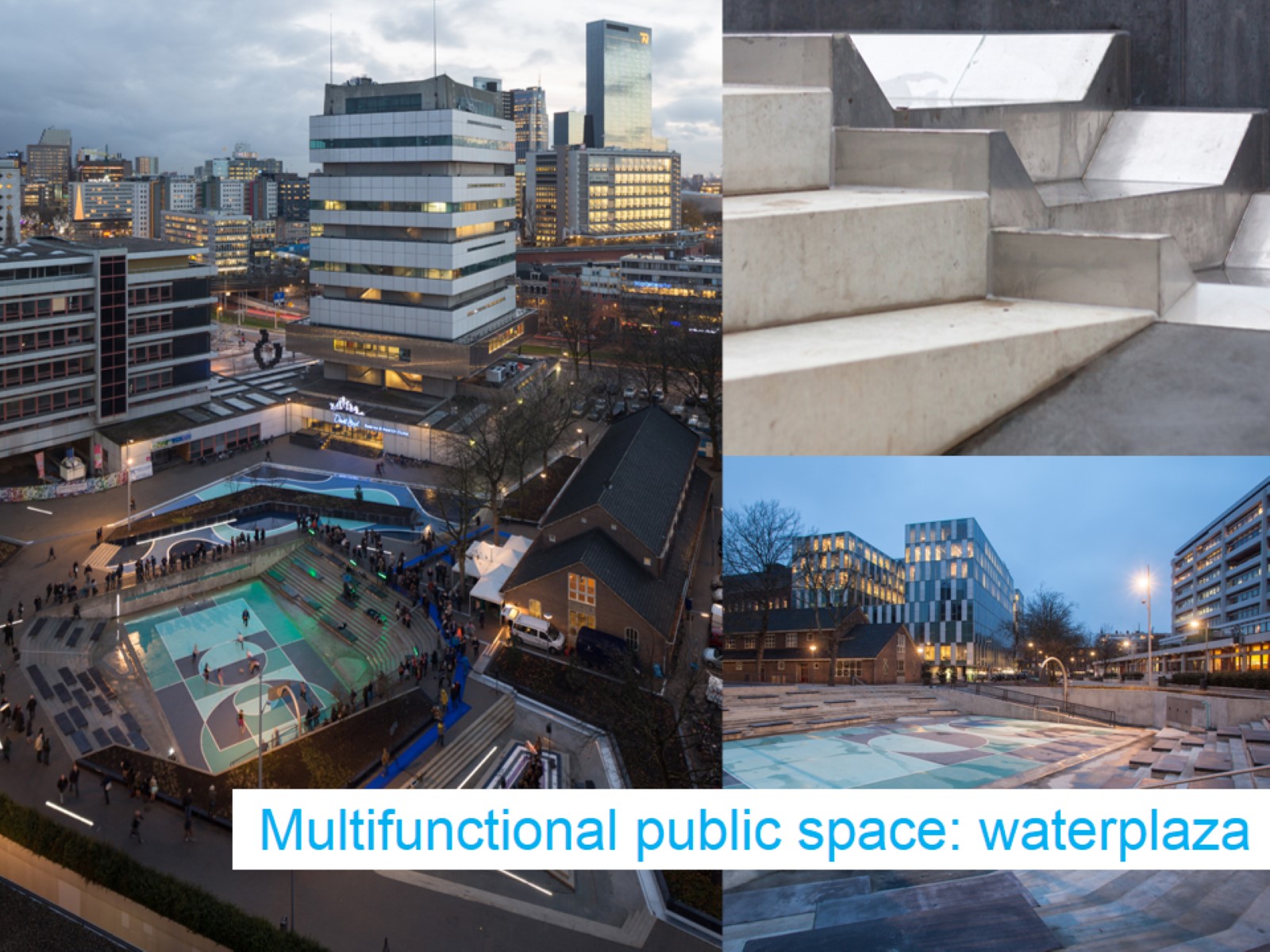 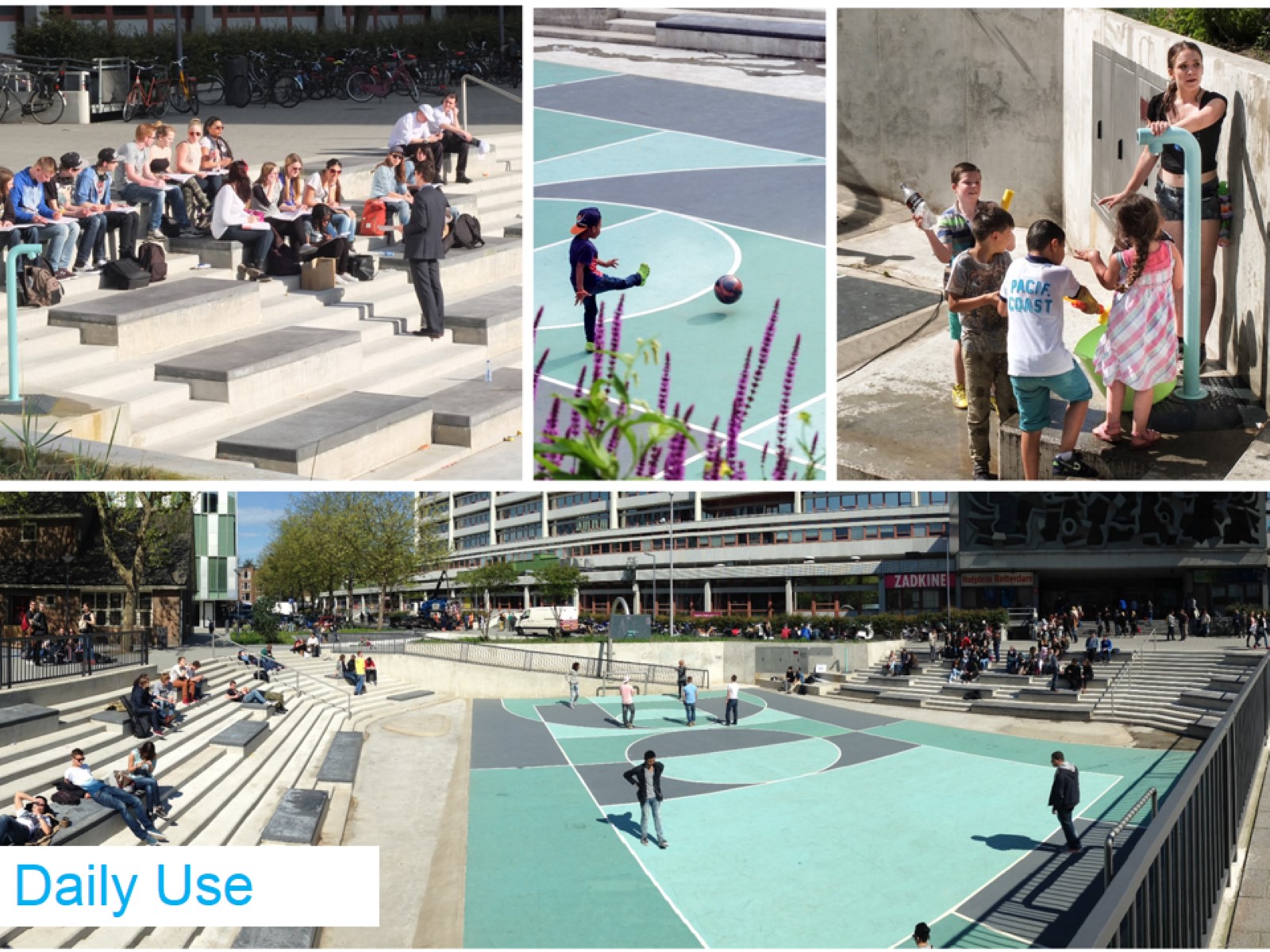 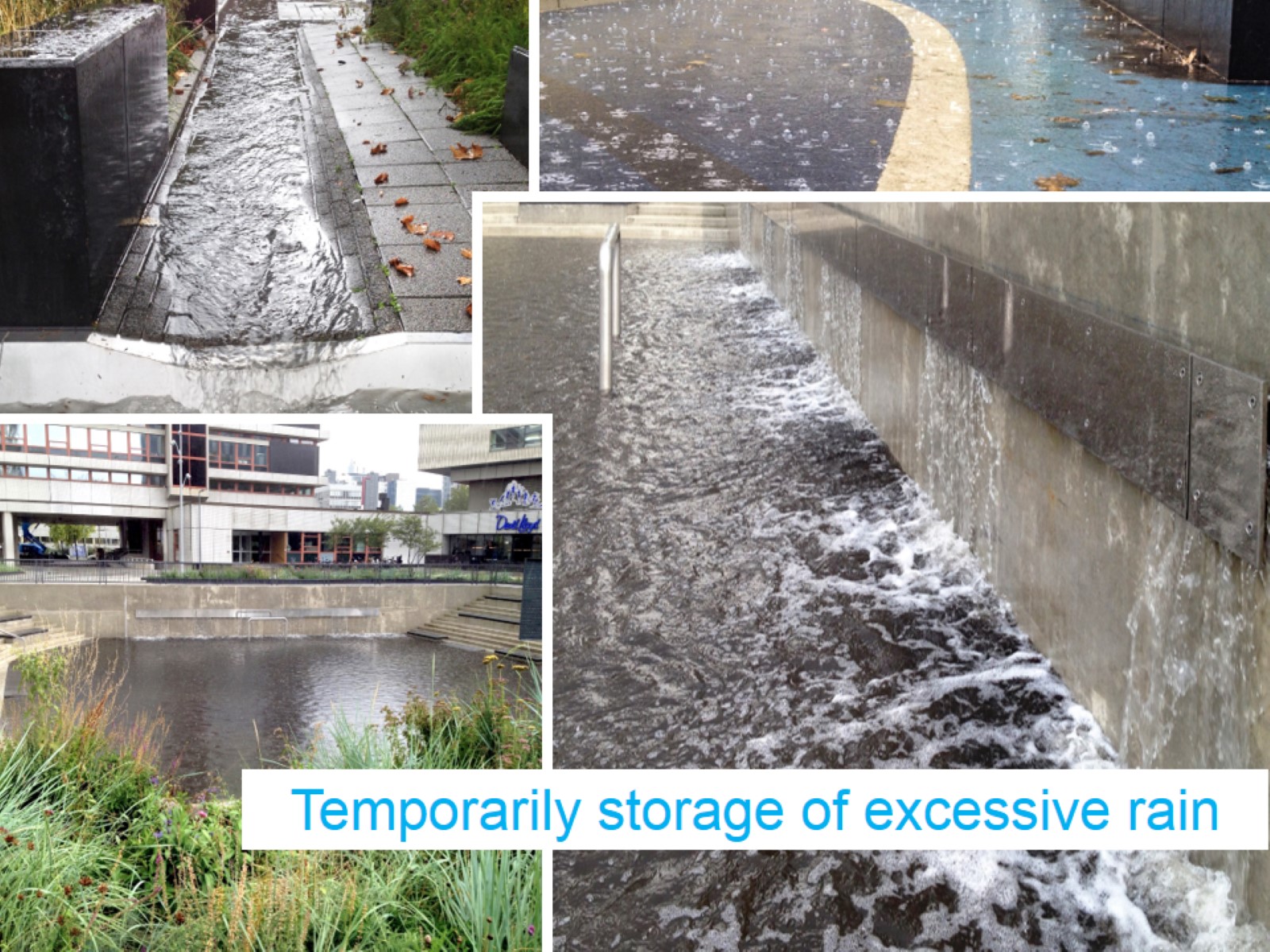 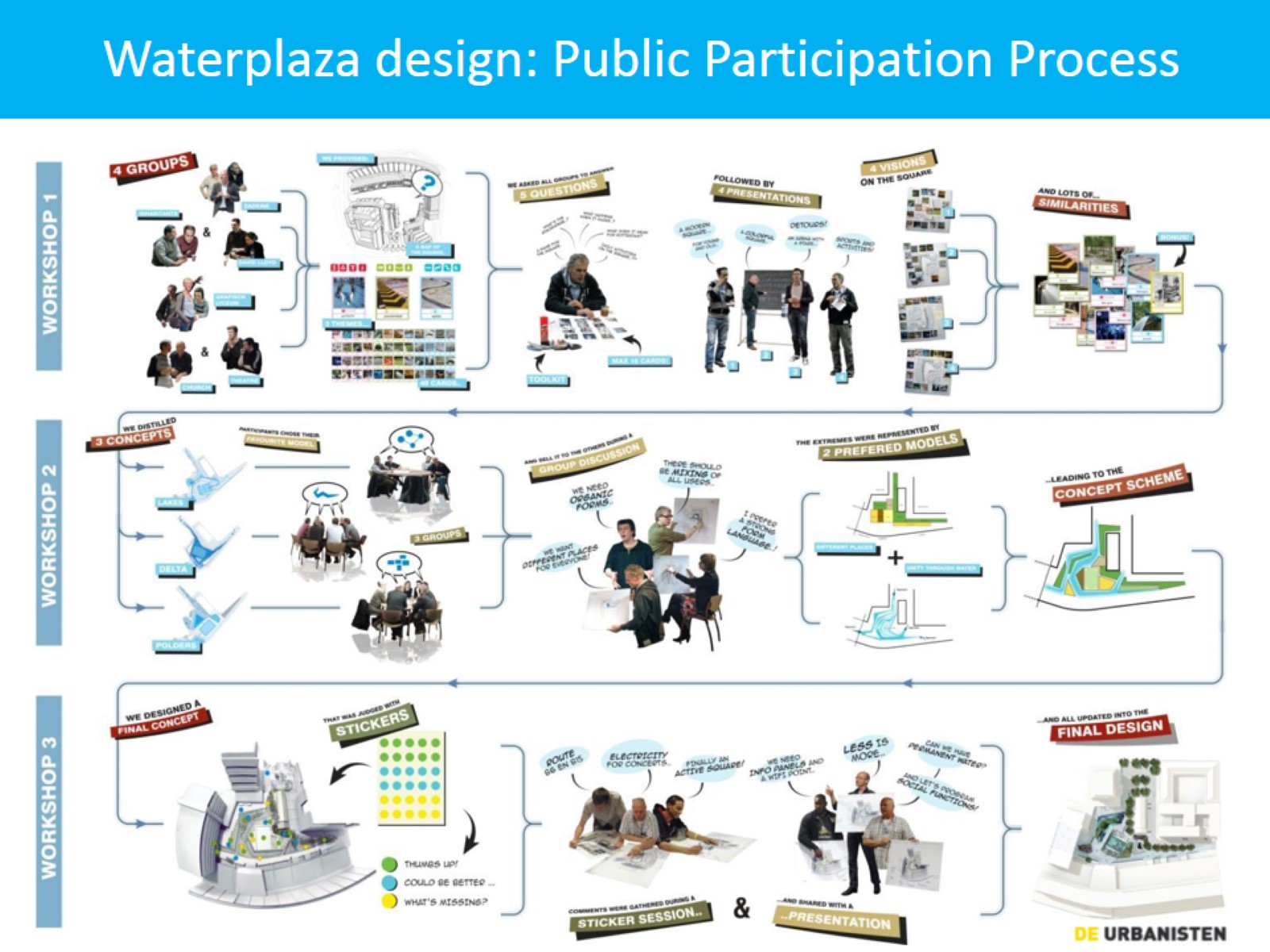 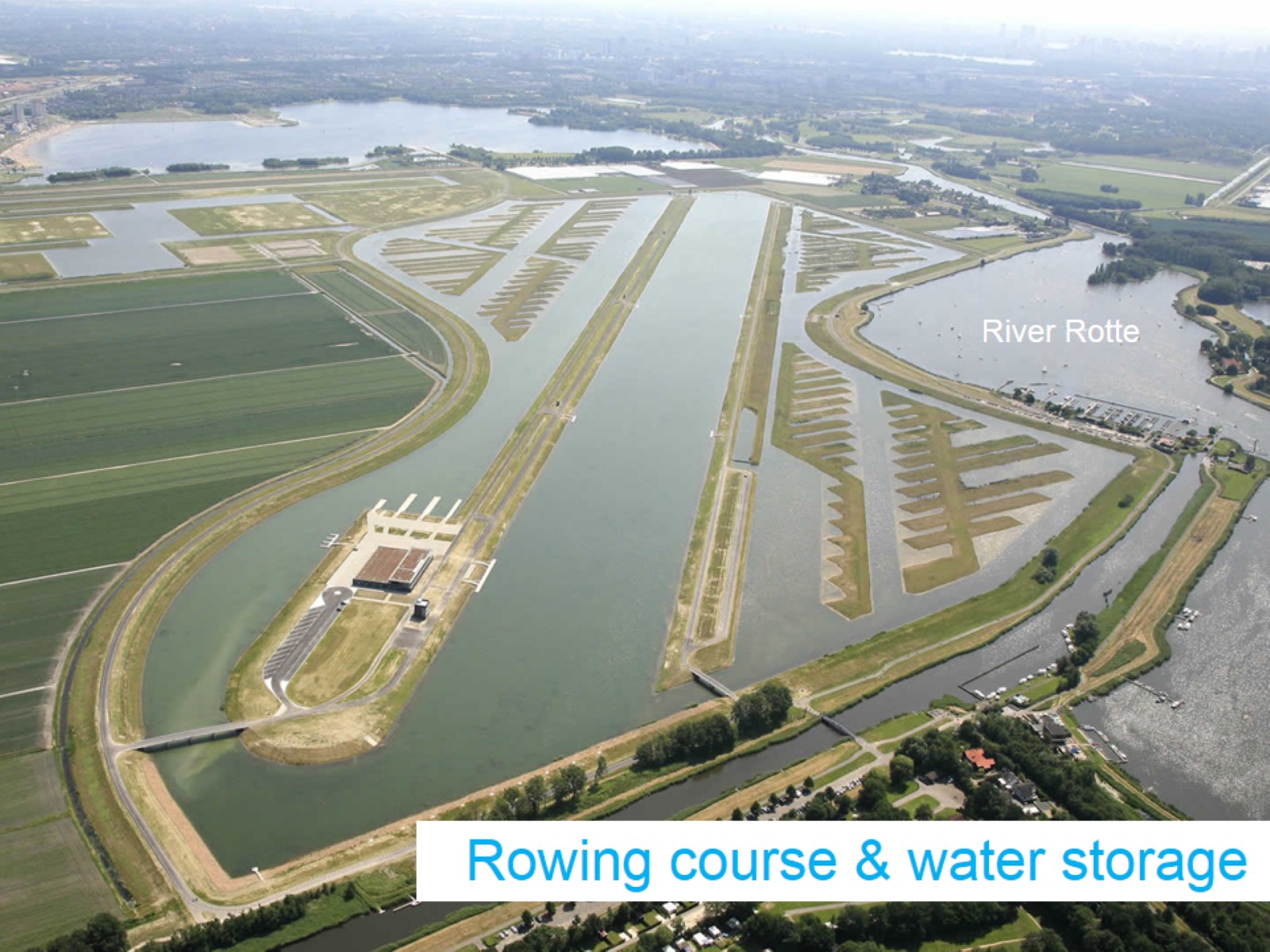 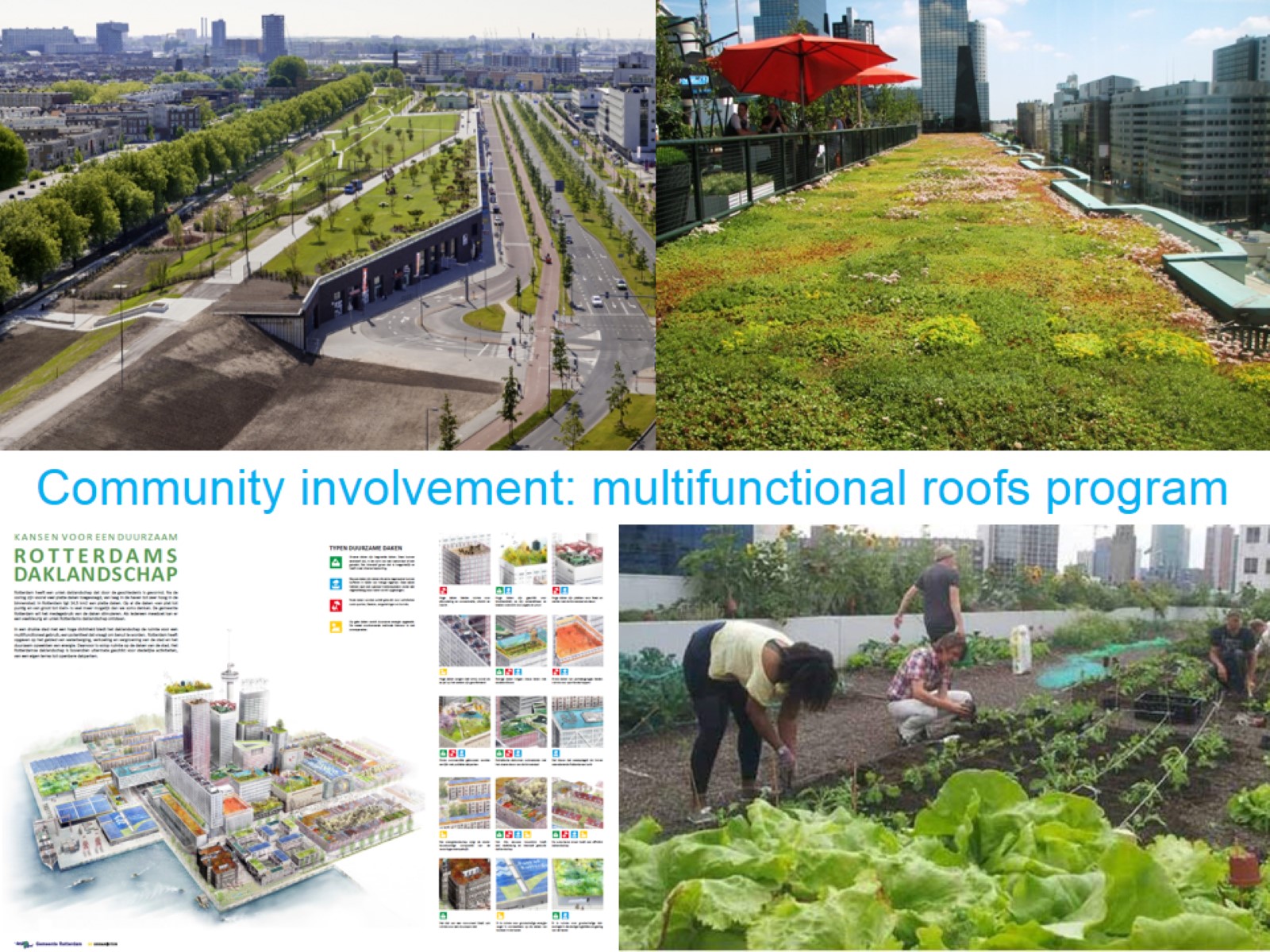 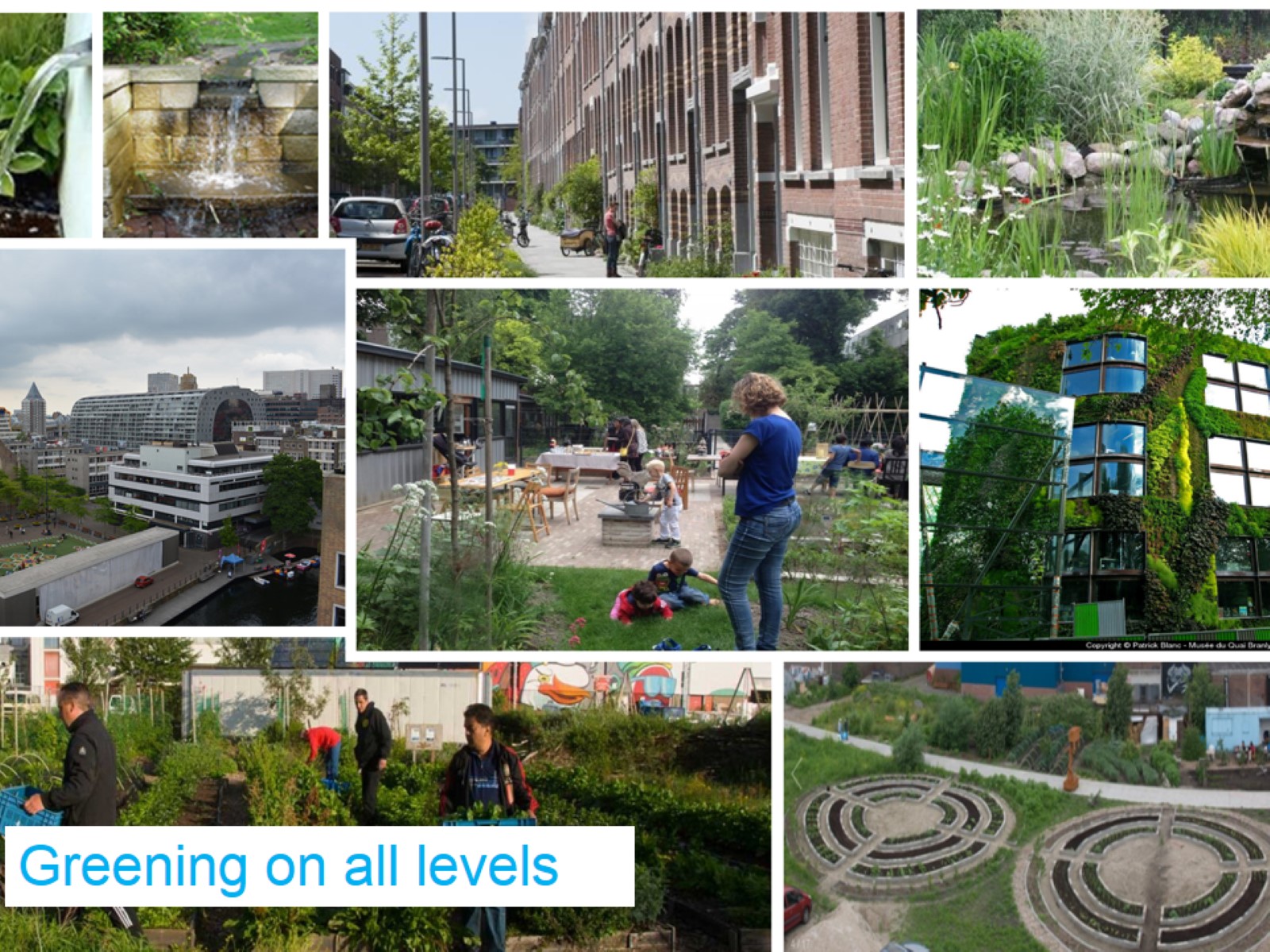 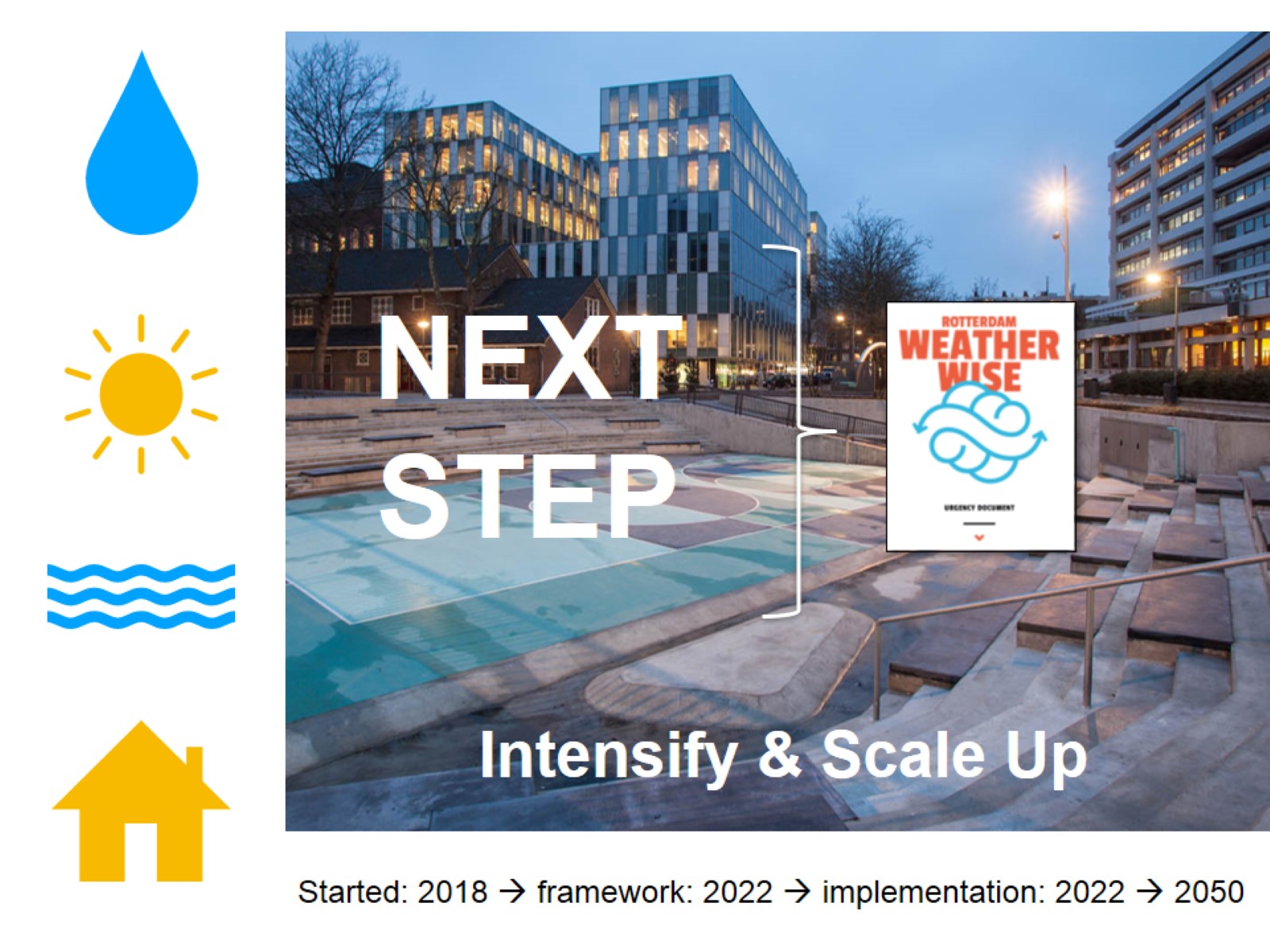 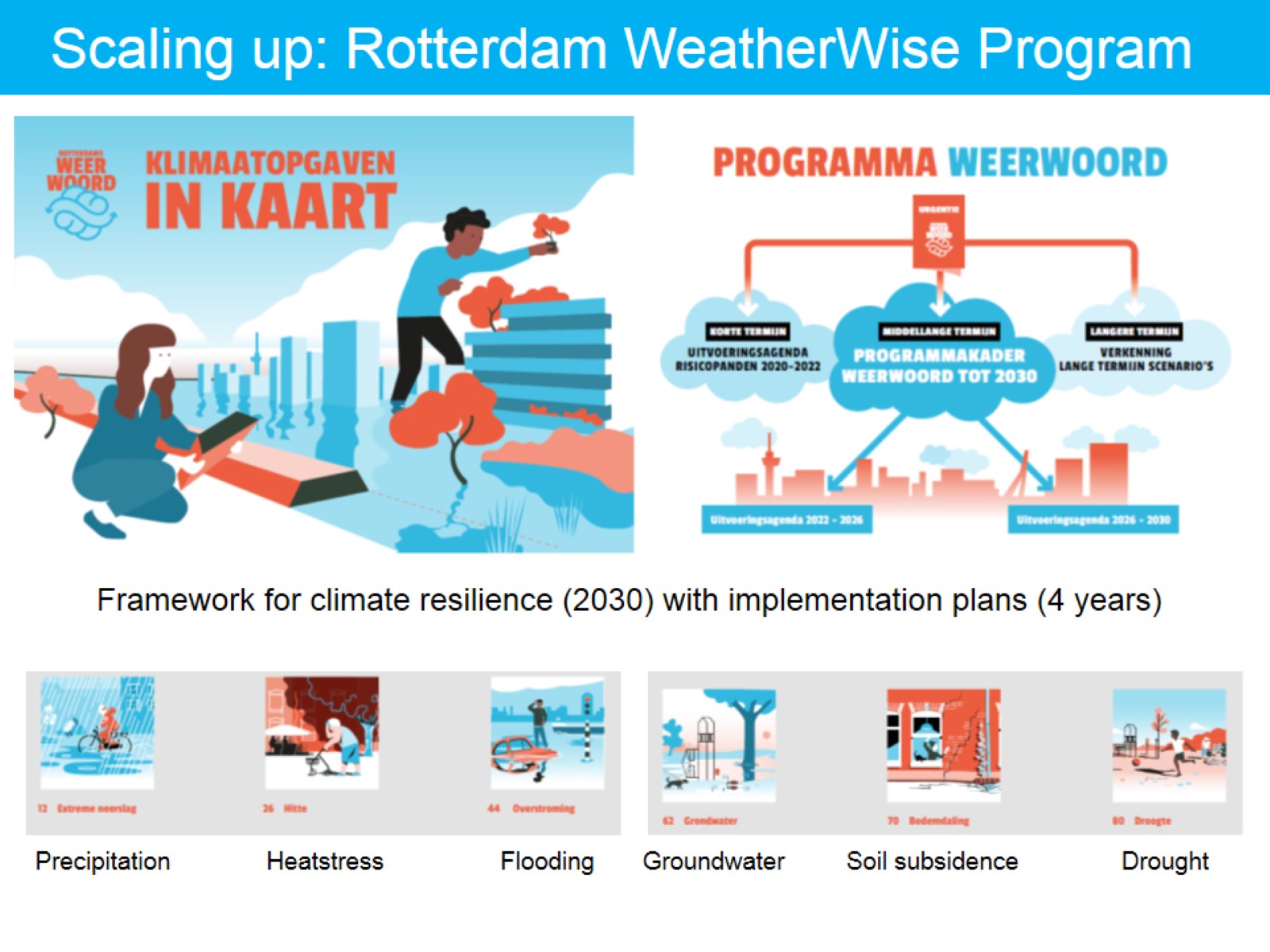 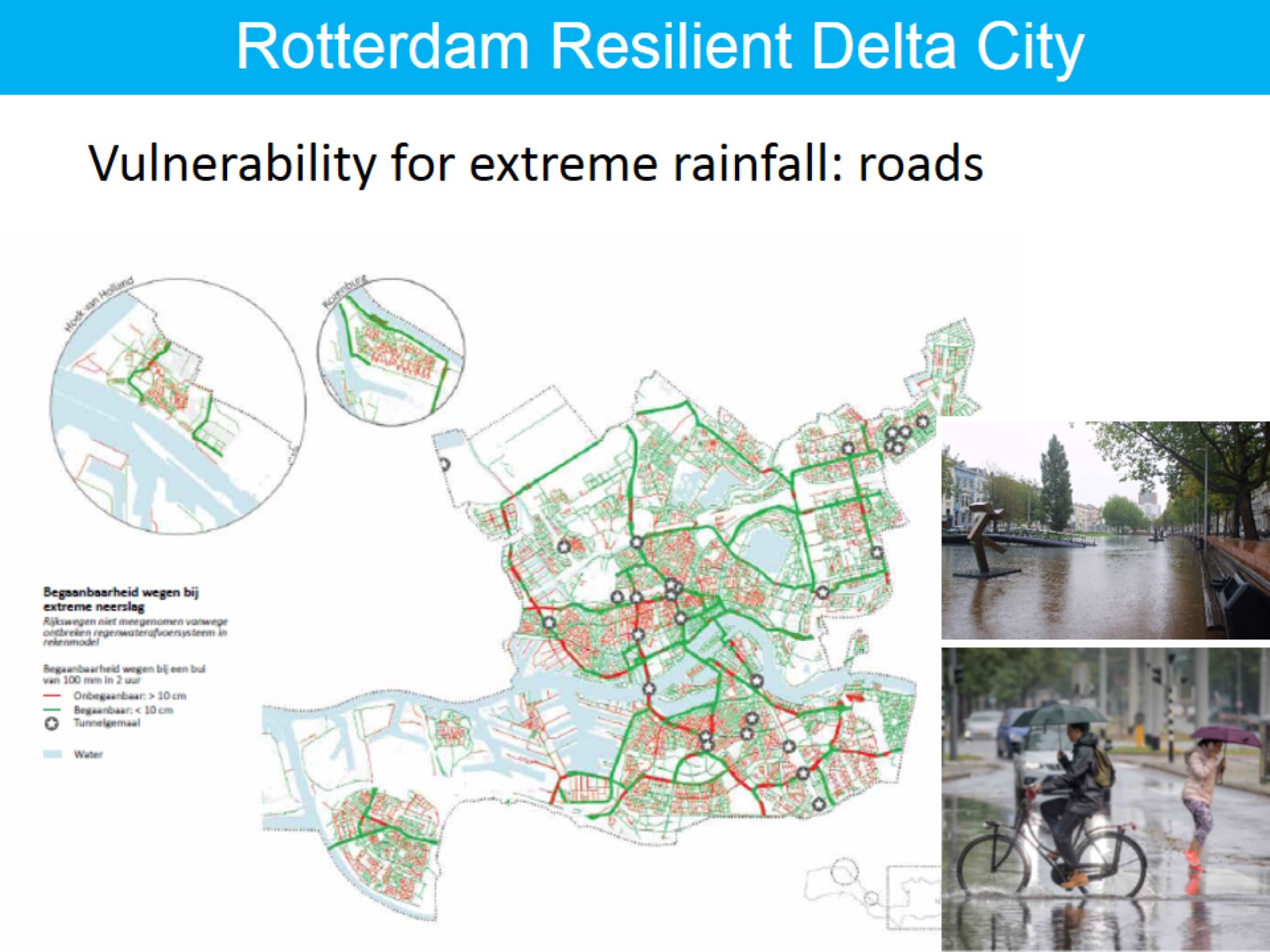 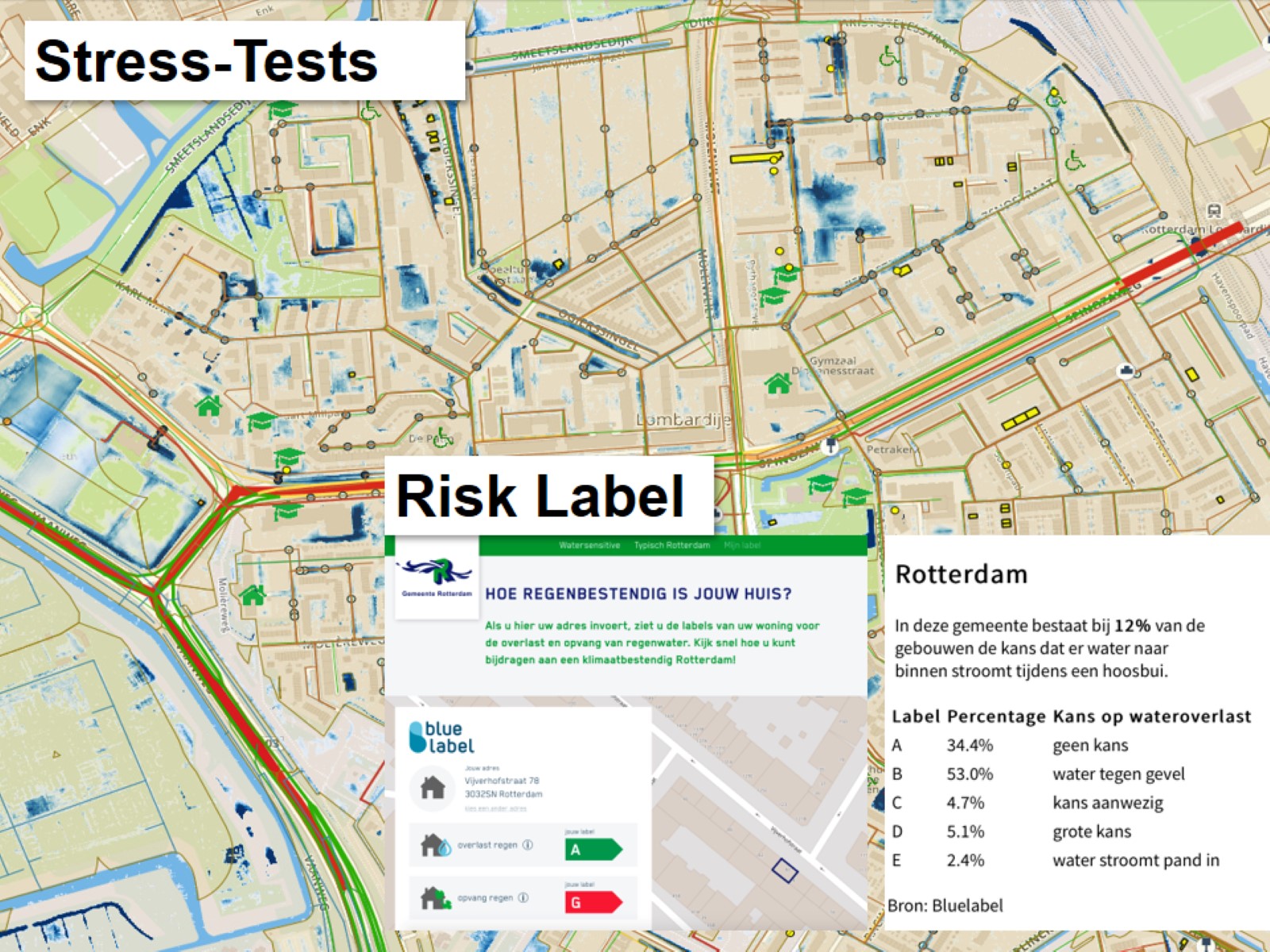 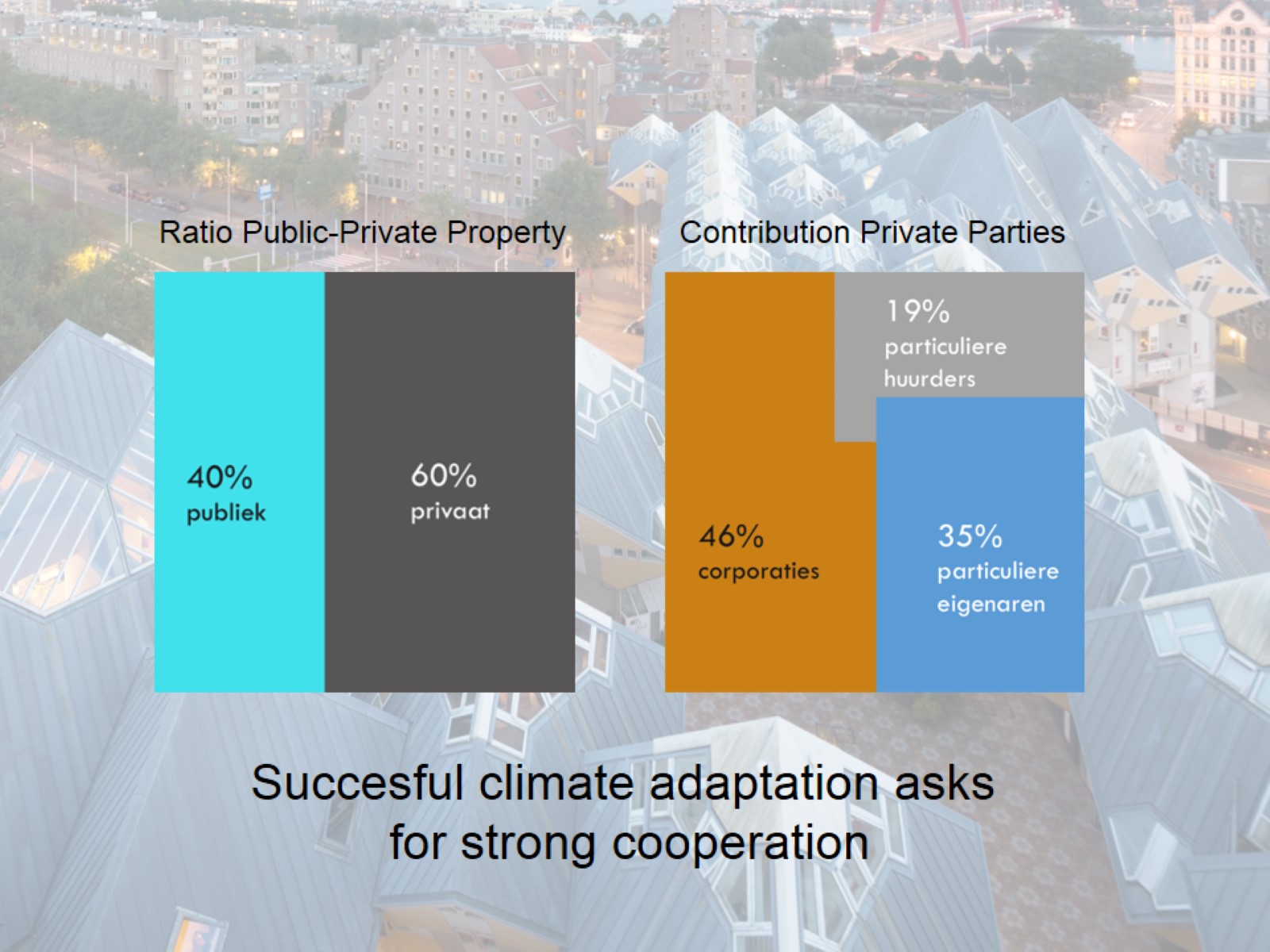 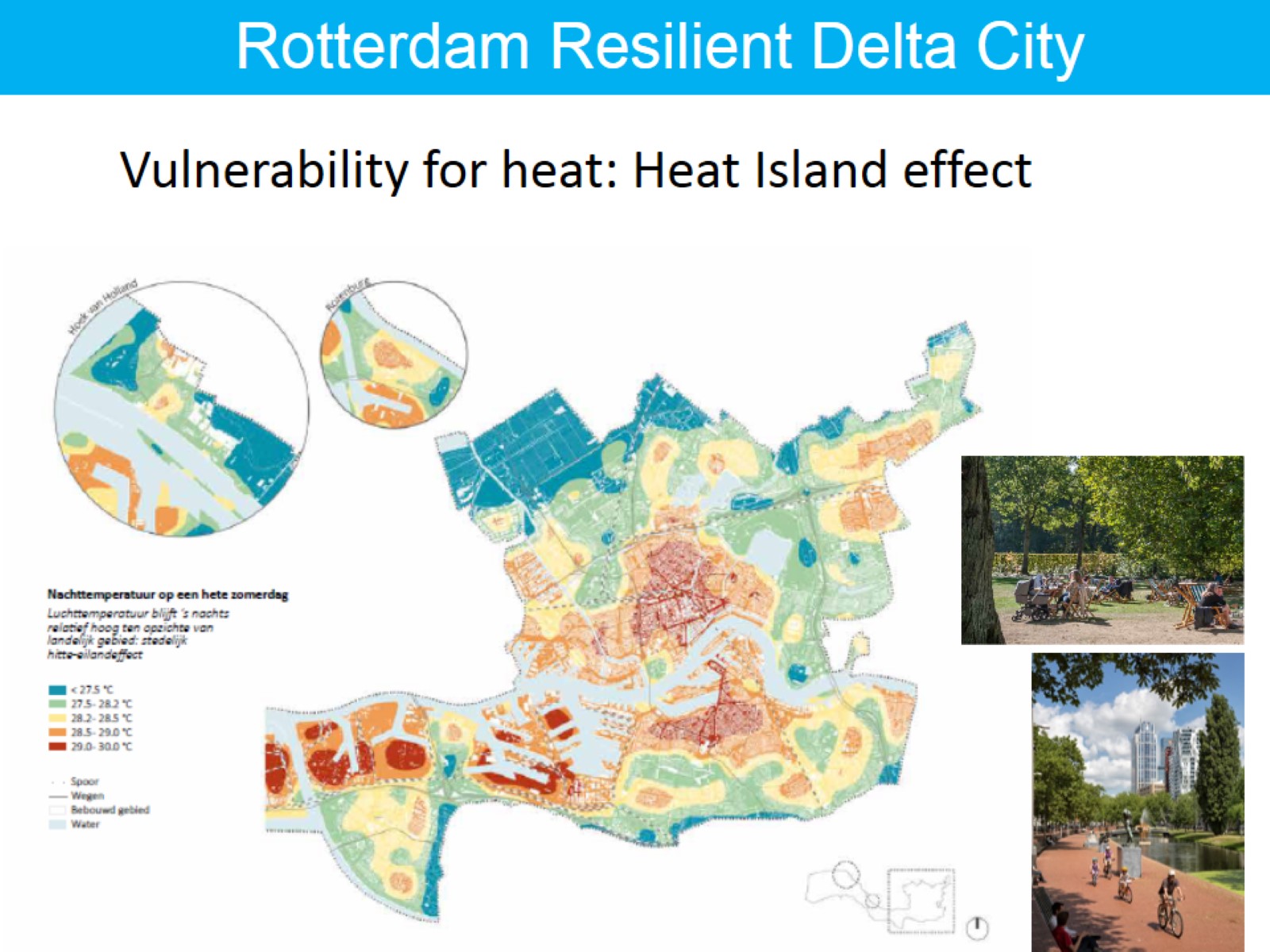 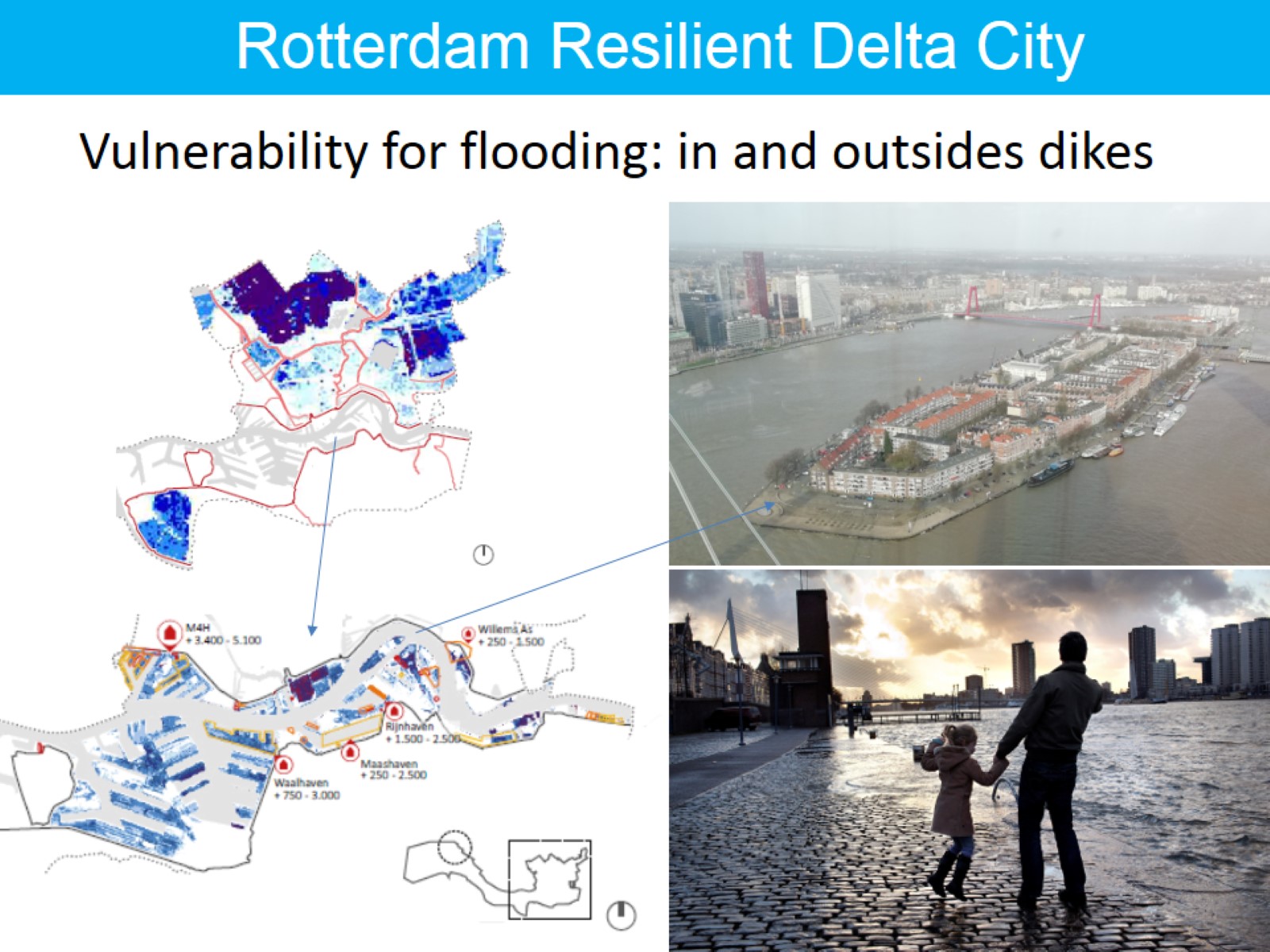 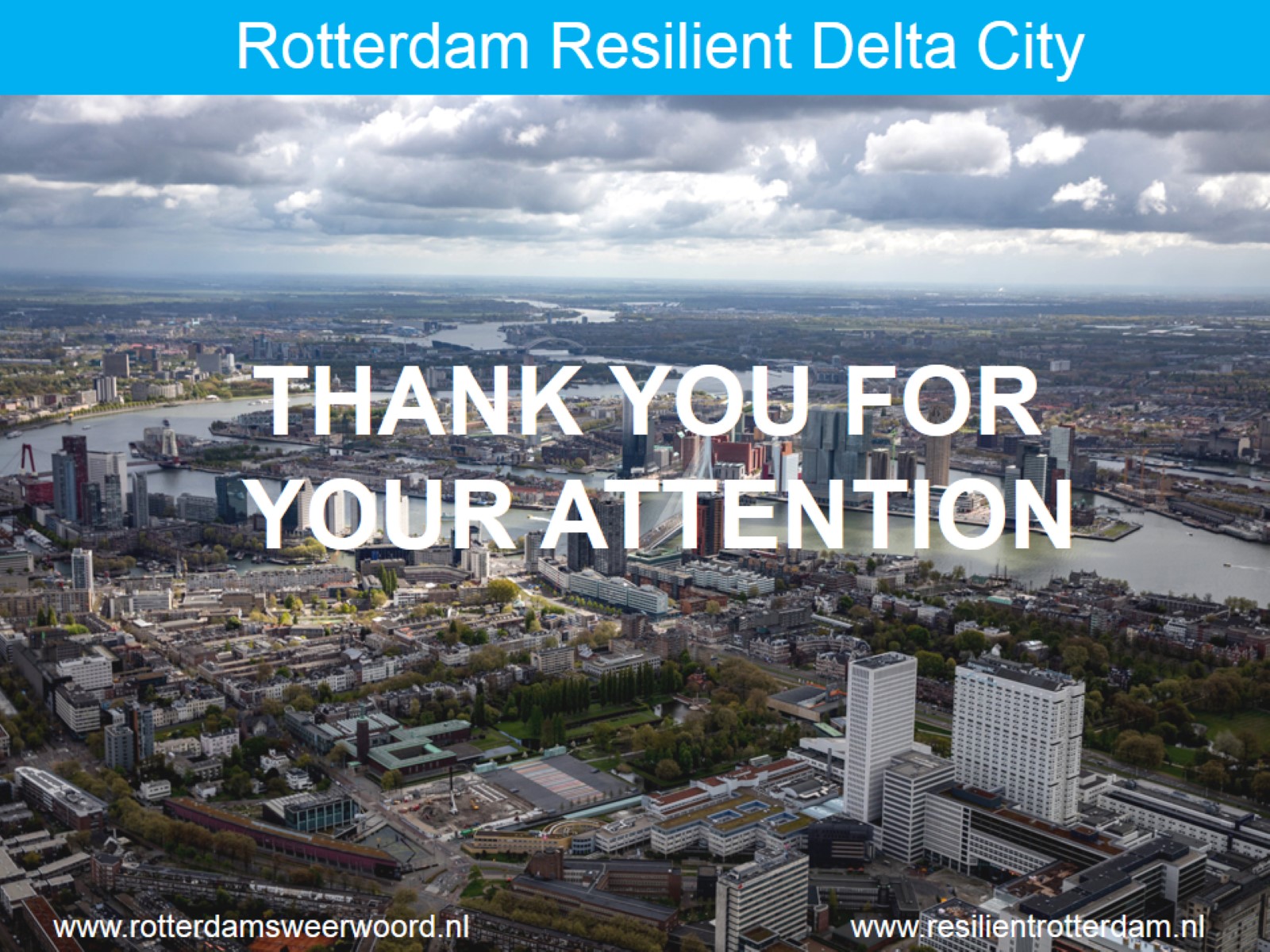